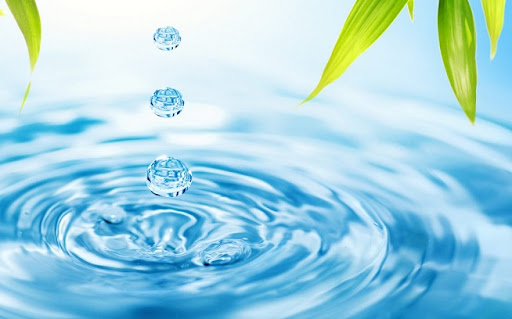 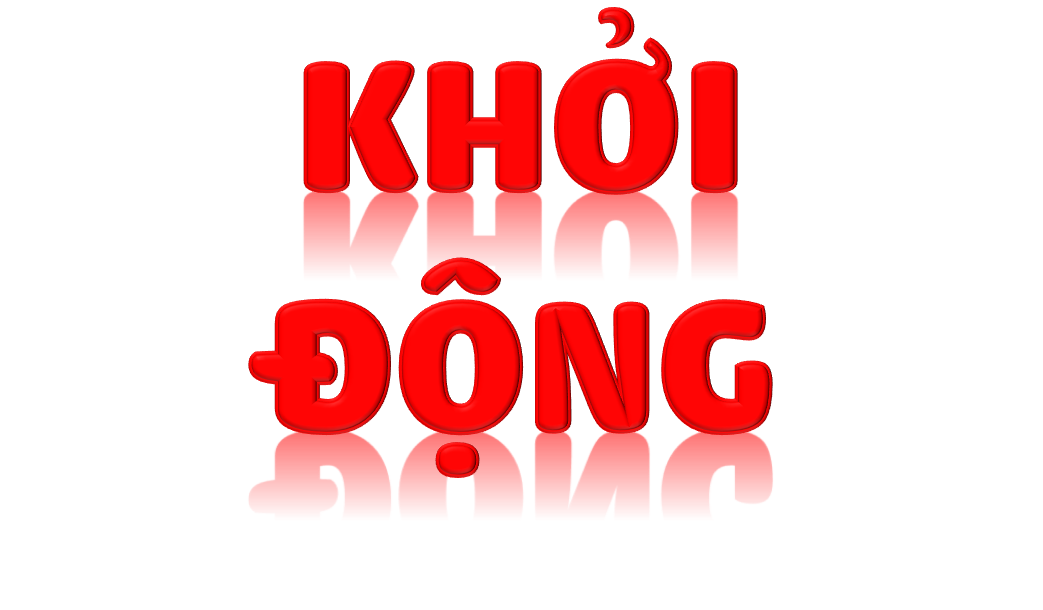 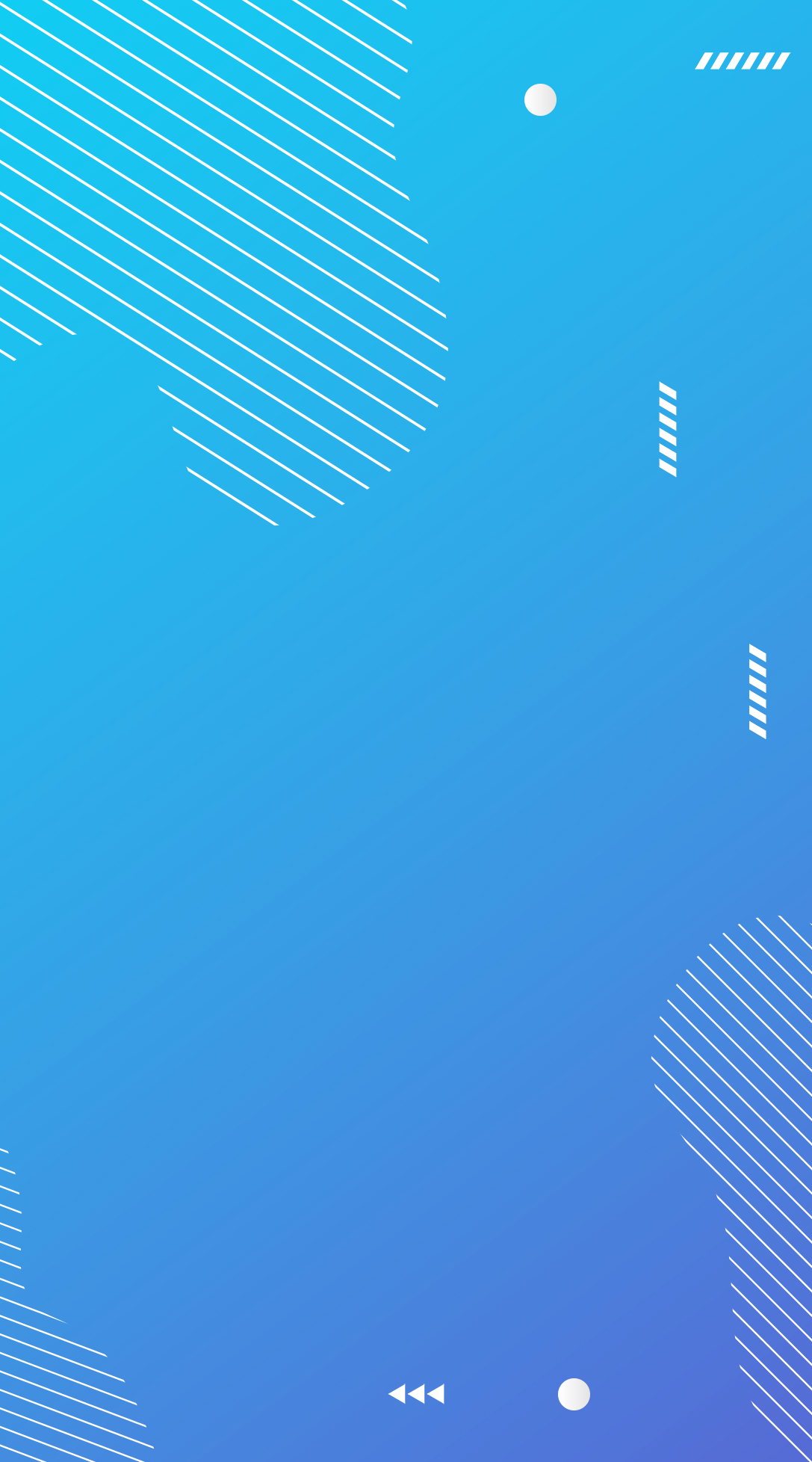 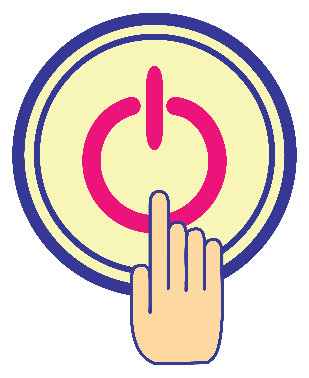 Hình 1a và 1b cho em biết điều gì?
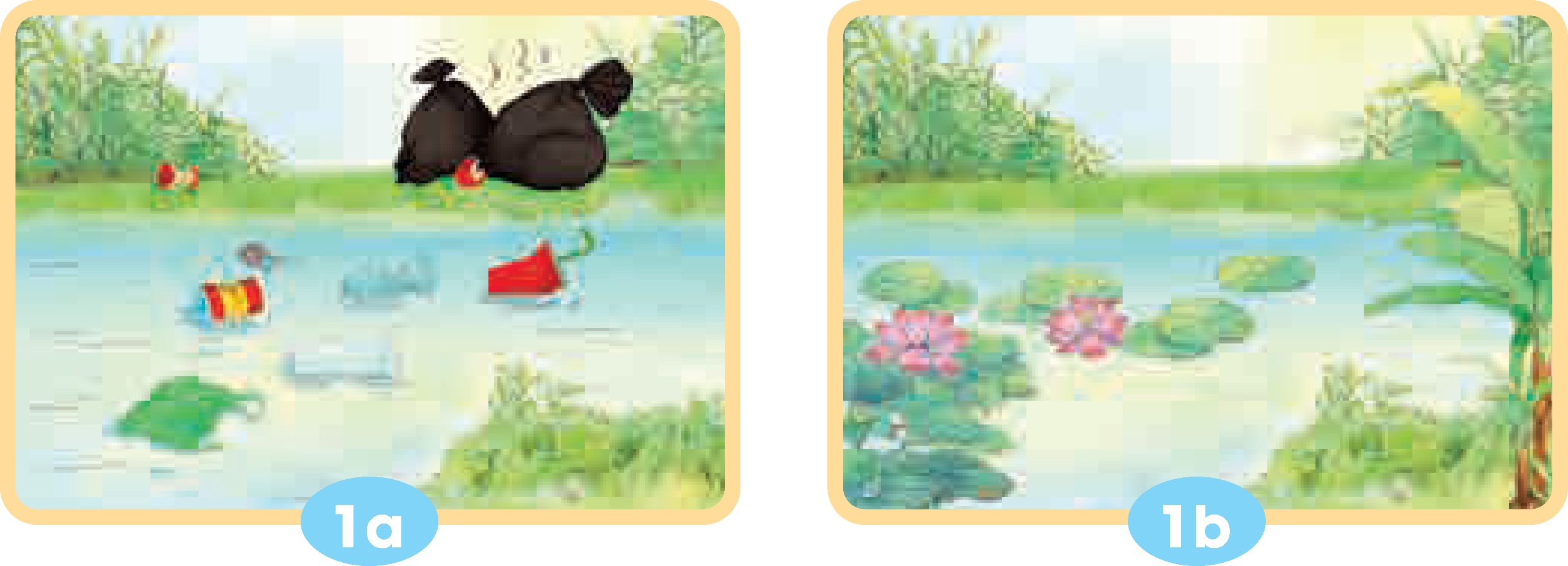 Nguồn nước bị ô nhiễm, ao hồ bị con người vứt rác bừa bãi.
Nguồn nước trong sạch, ao hồ sạch sẽ không có rác thải.
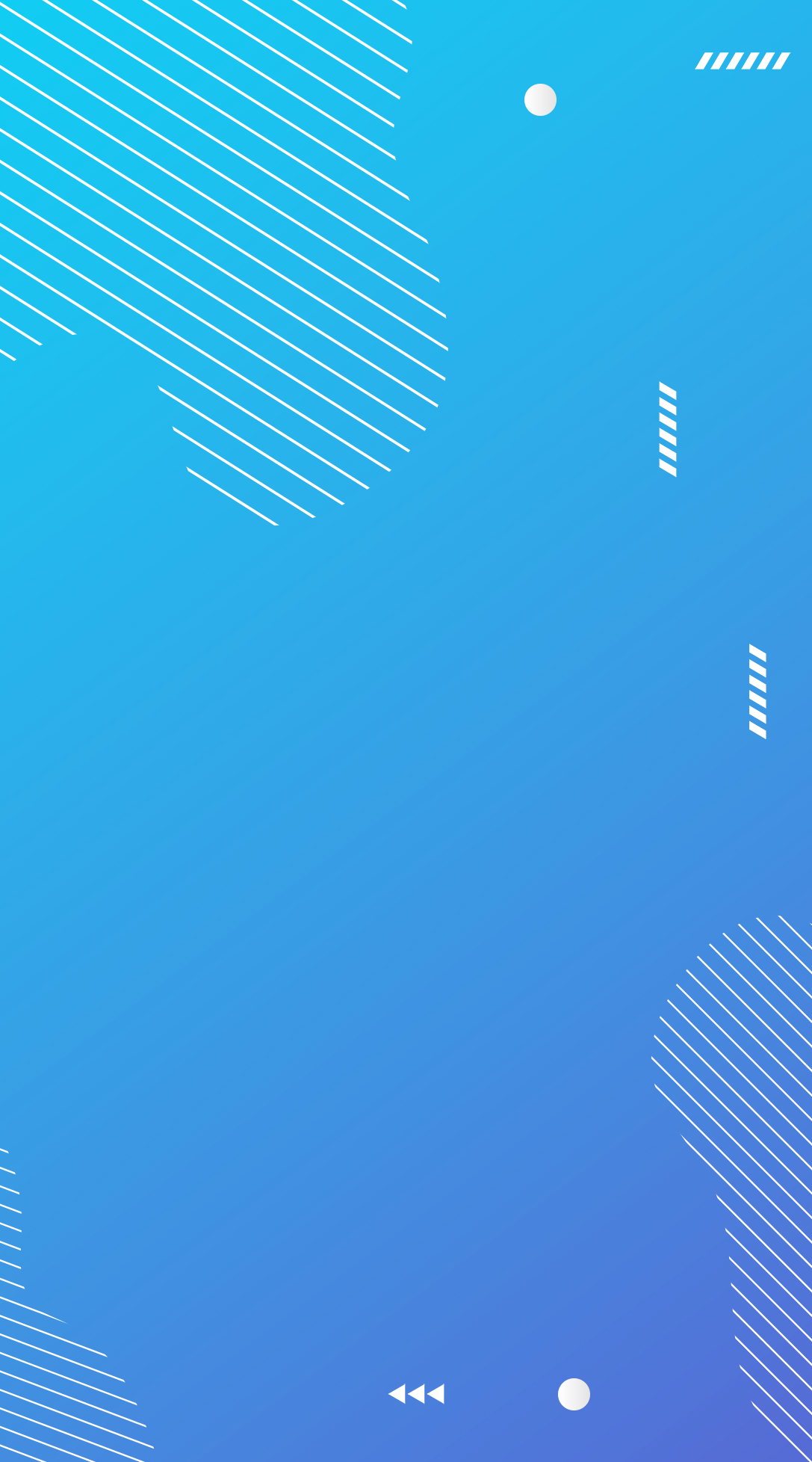 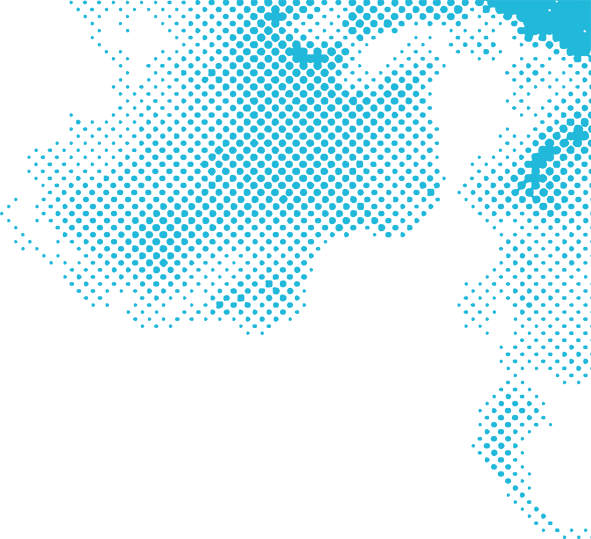 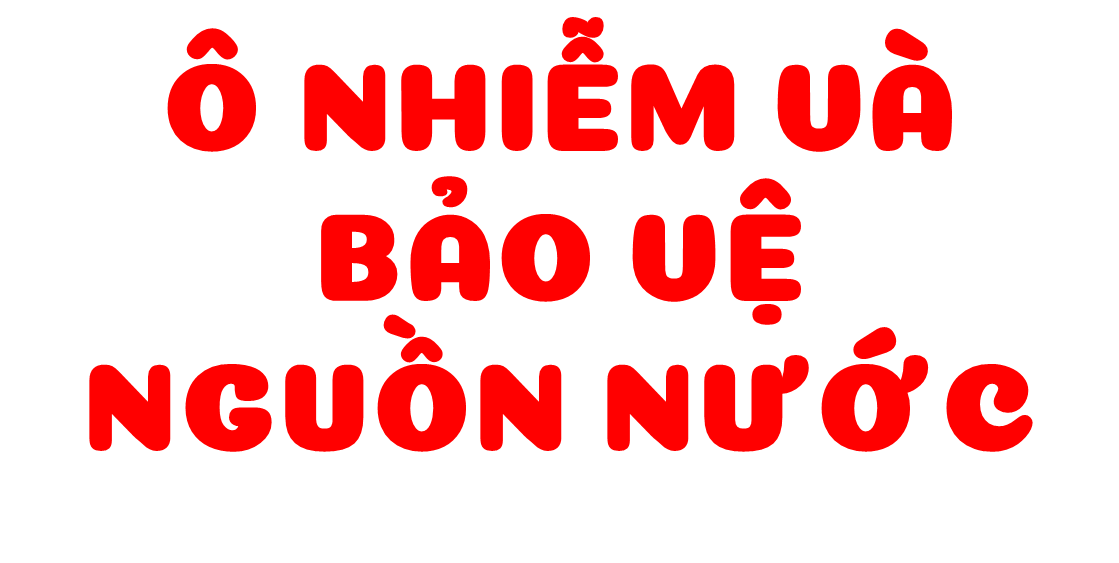 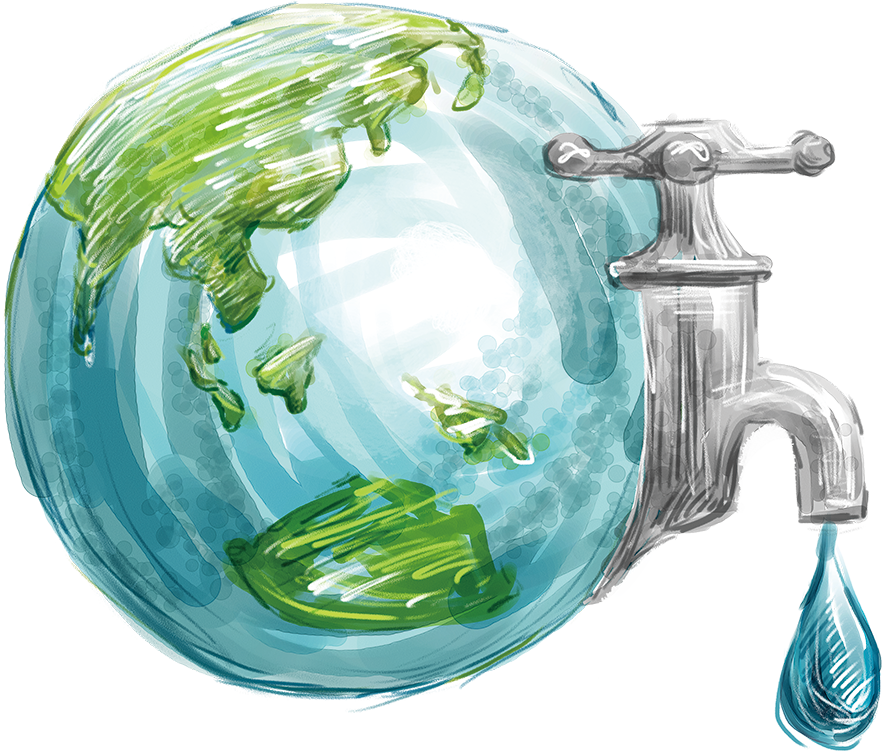 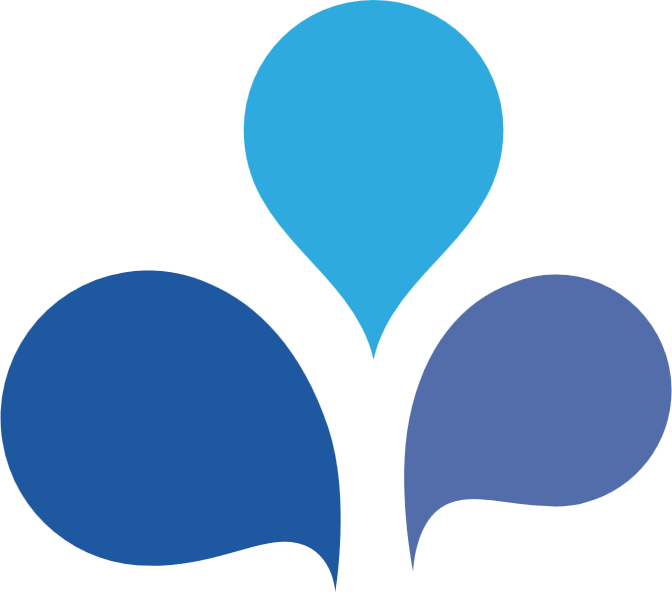 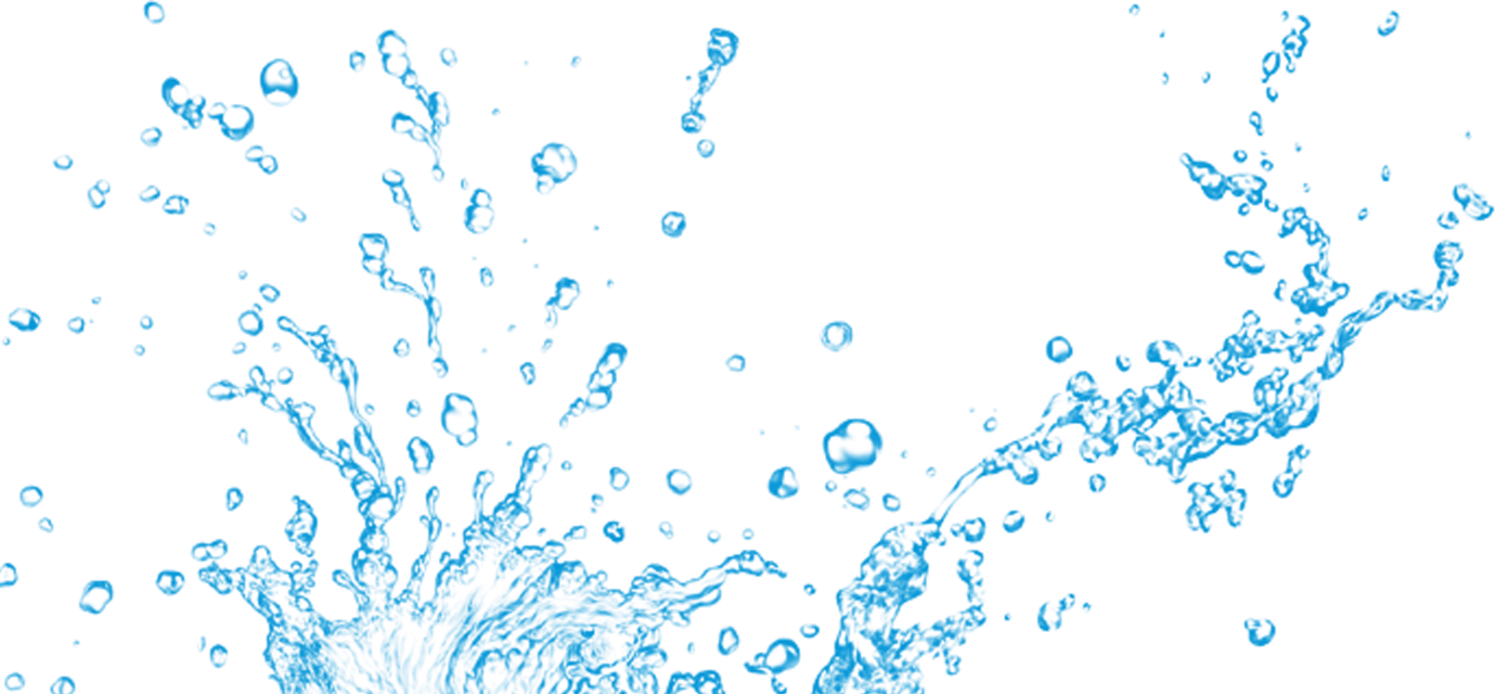 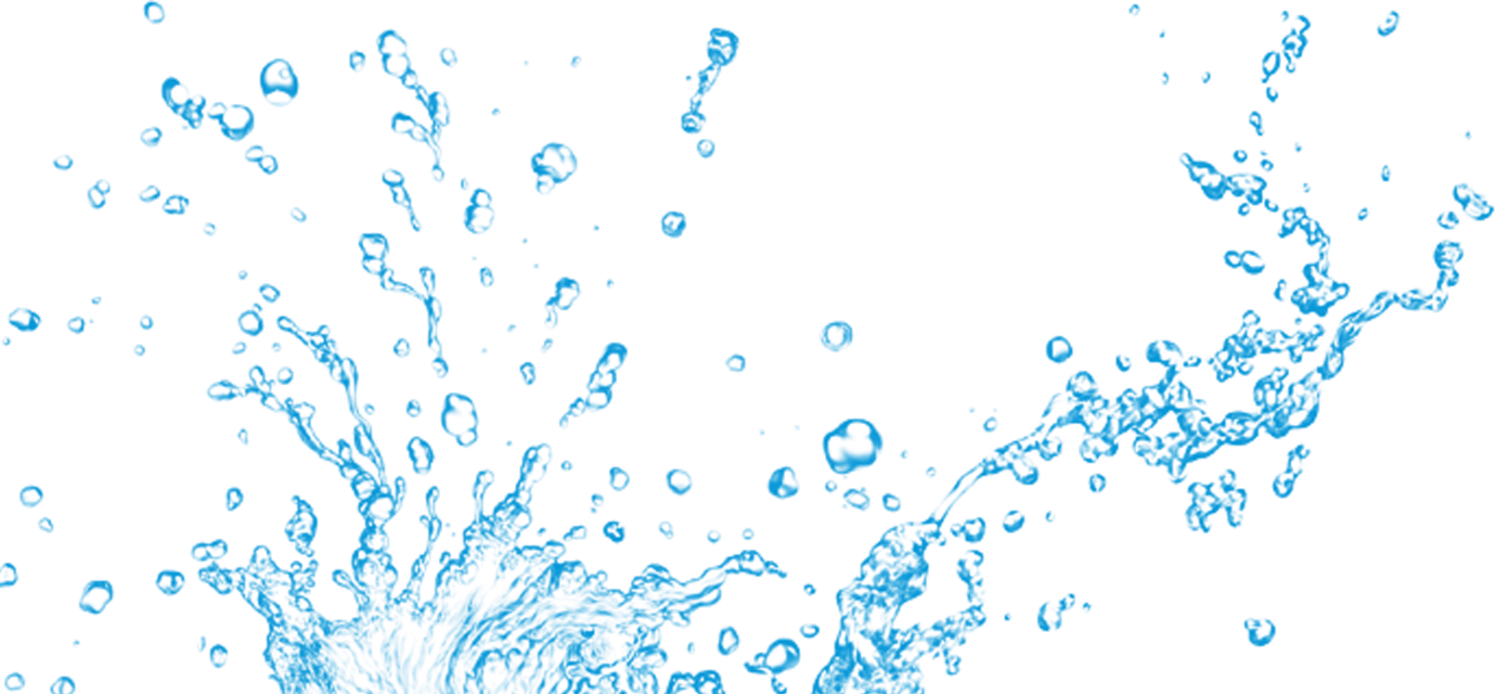 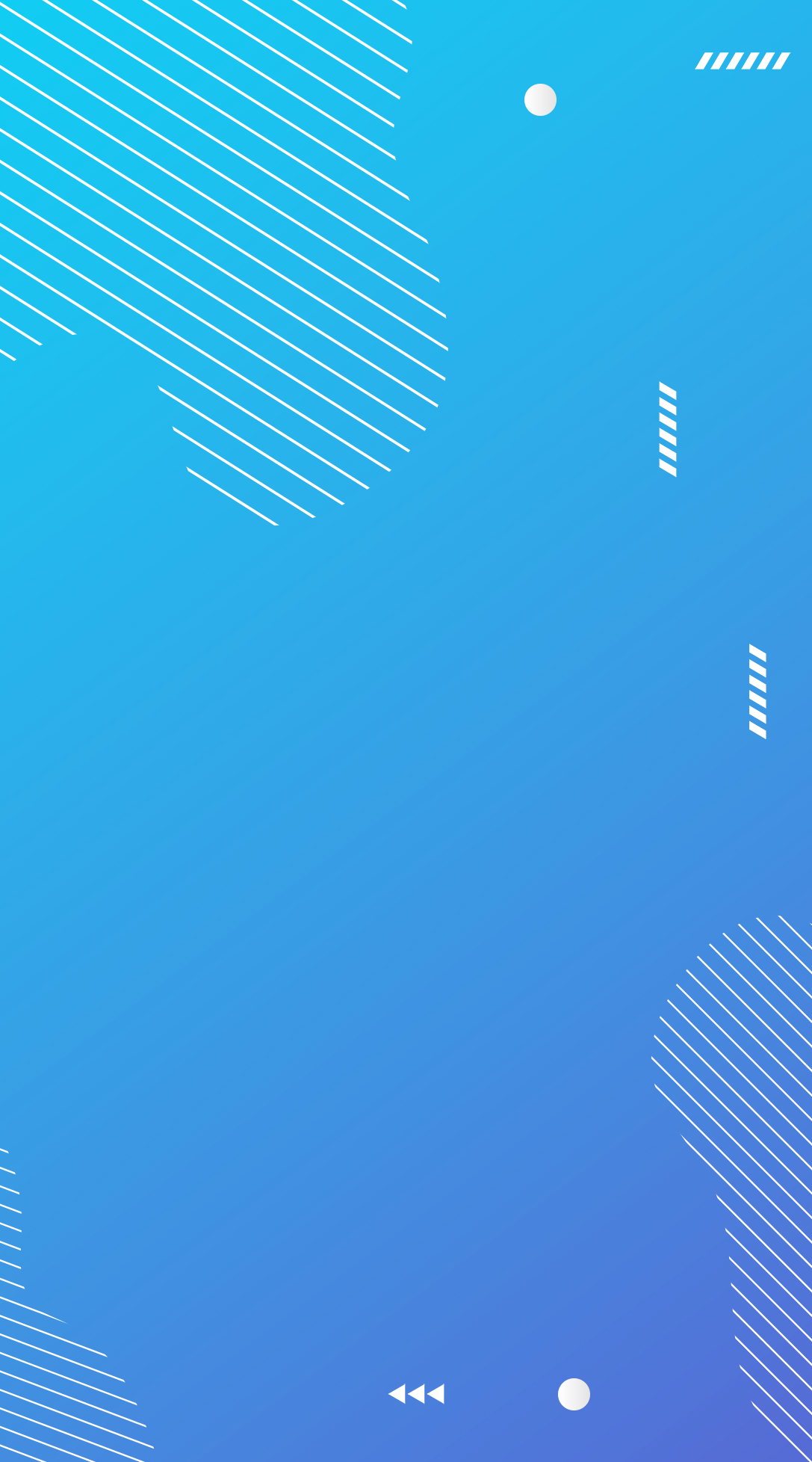 Quan sát các hình dưới đây và cho biết:
- Một số dấu hiệu nước bị ô nhiễm.
- Những nguyên nhân nào gây ô nhiễm nguồn nước?
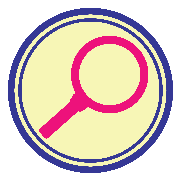 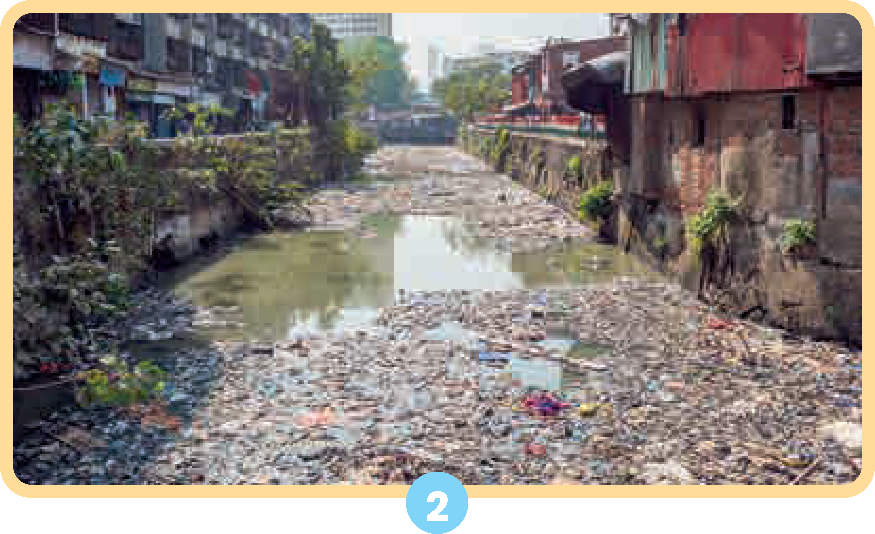 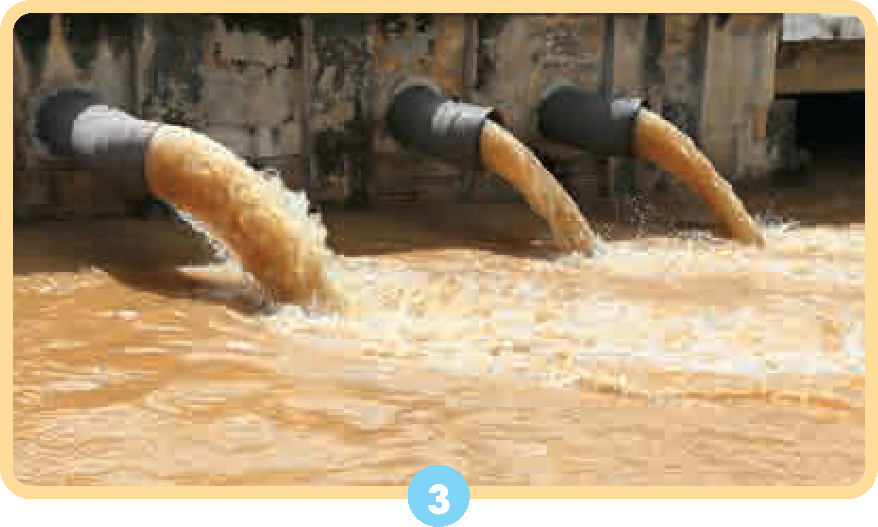 Trao đổi nhóm 3
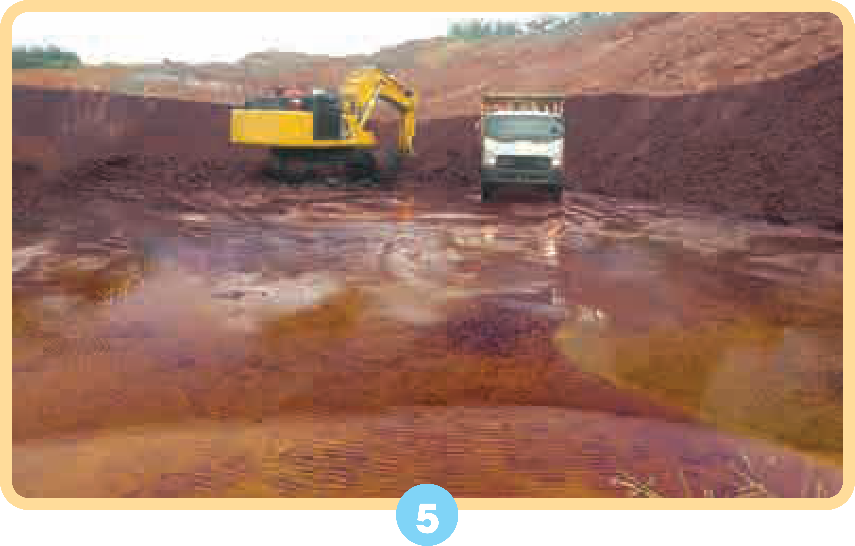 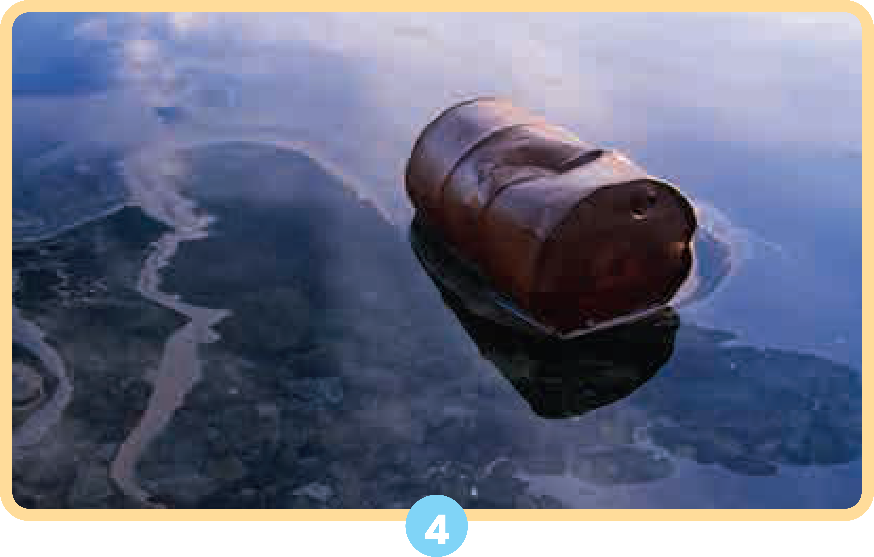 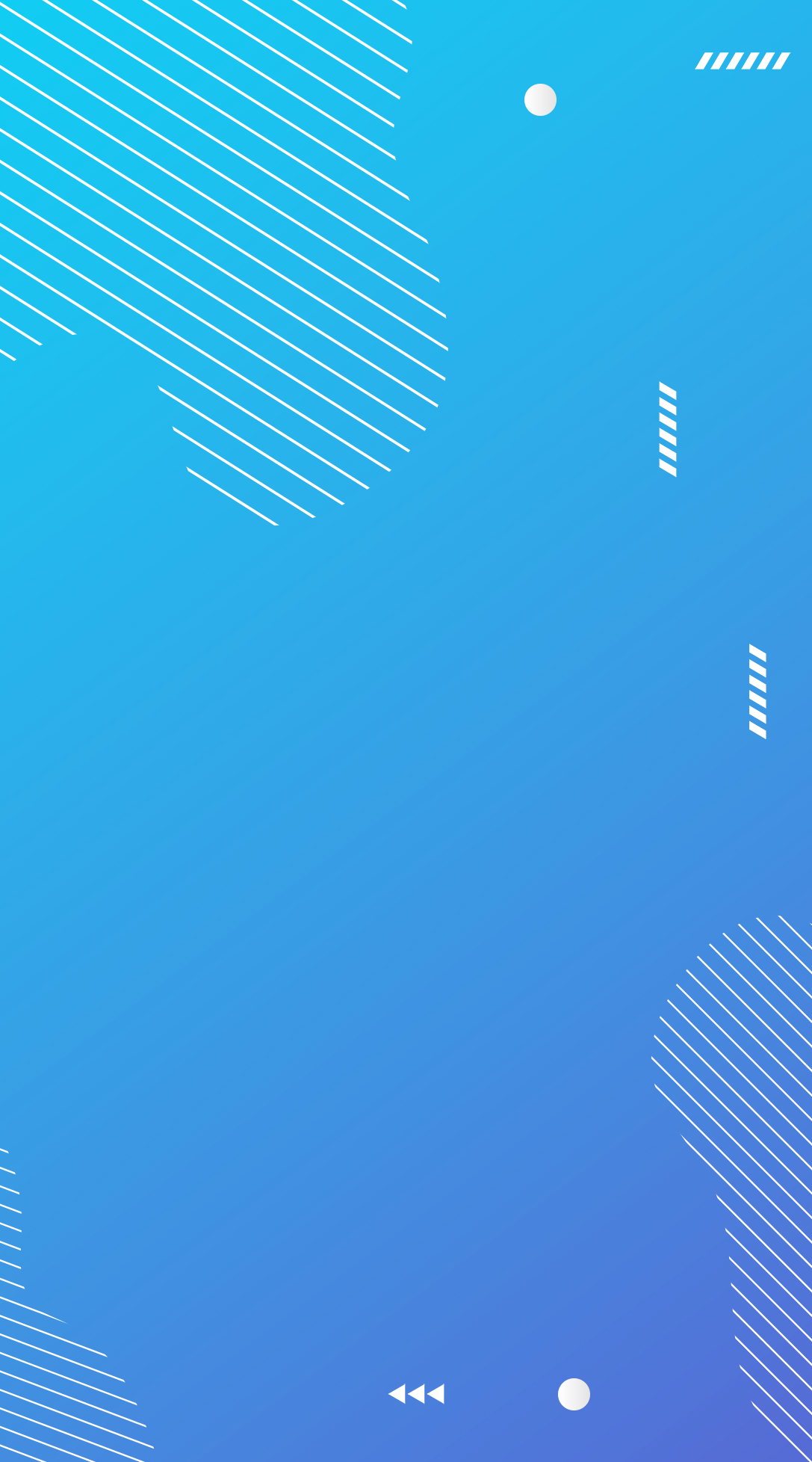 Một số dấu hiệu nước bị ô nhiễm:
- Có mùi hôi thối
- Màu nước đục, vàng, đen, có váng trên mặt nước, ...
- Cá hay các sinh vật khác không thể sinh sống hoặc khó sinh sống.
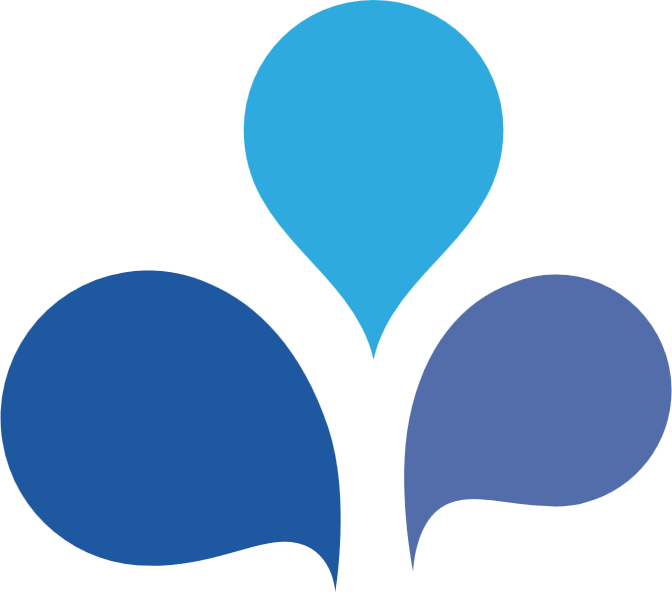 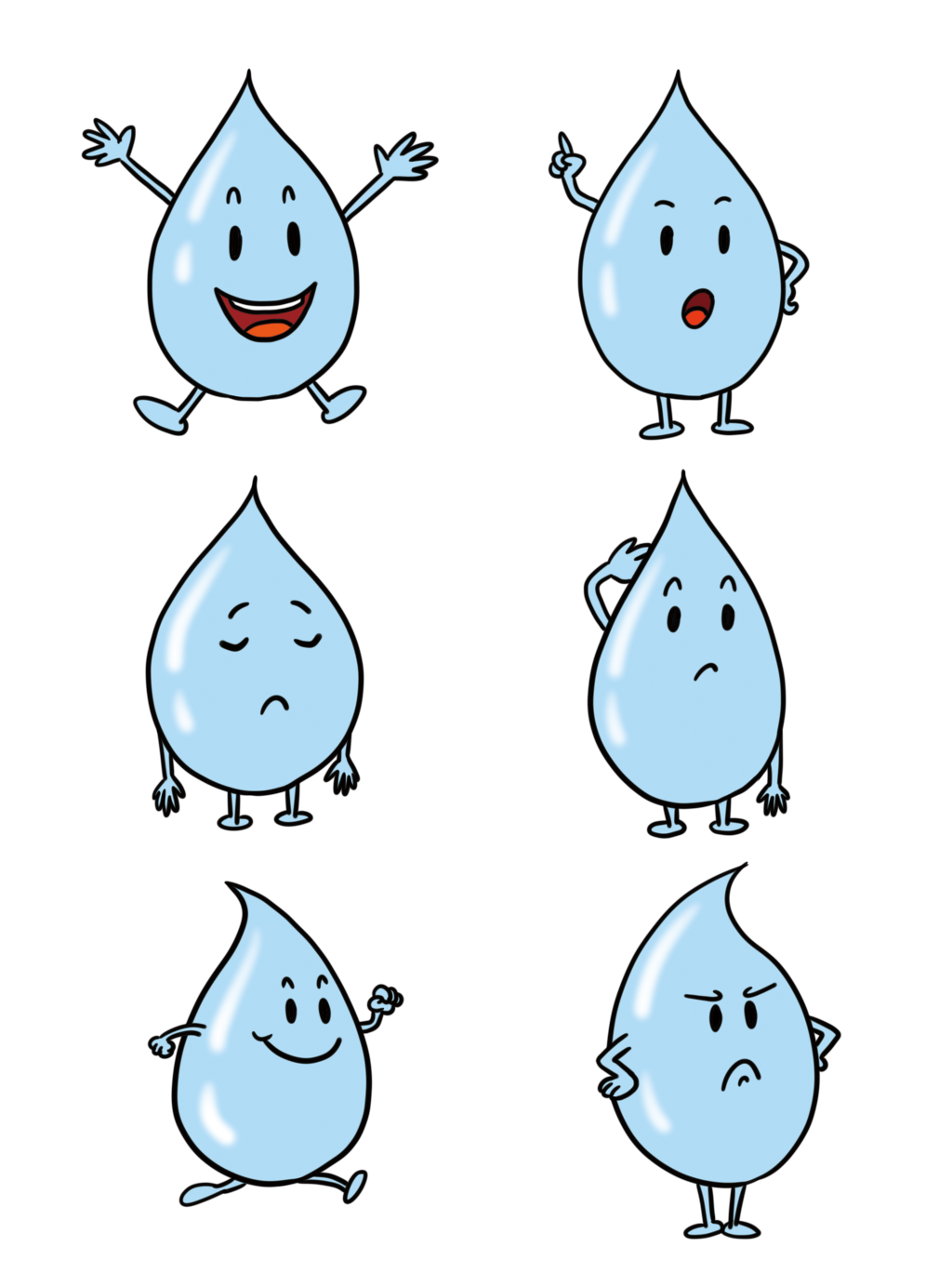 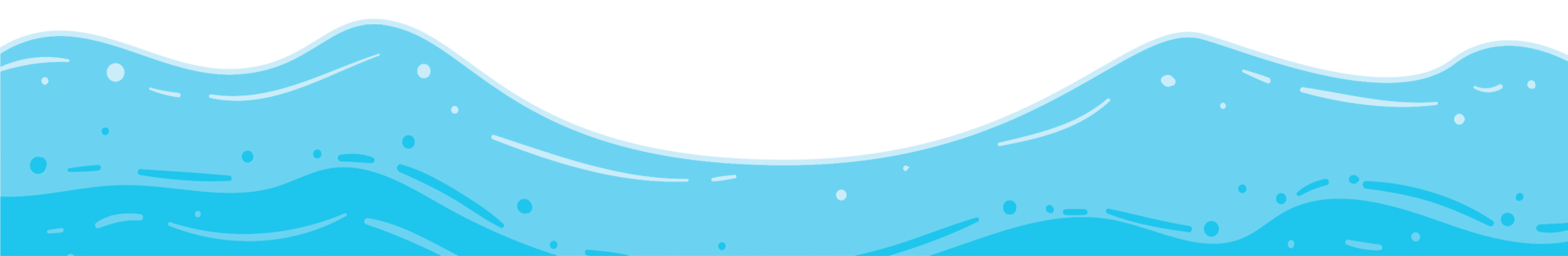 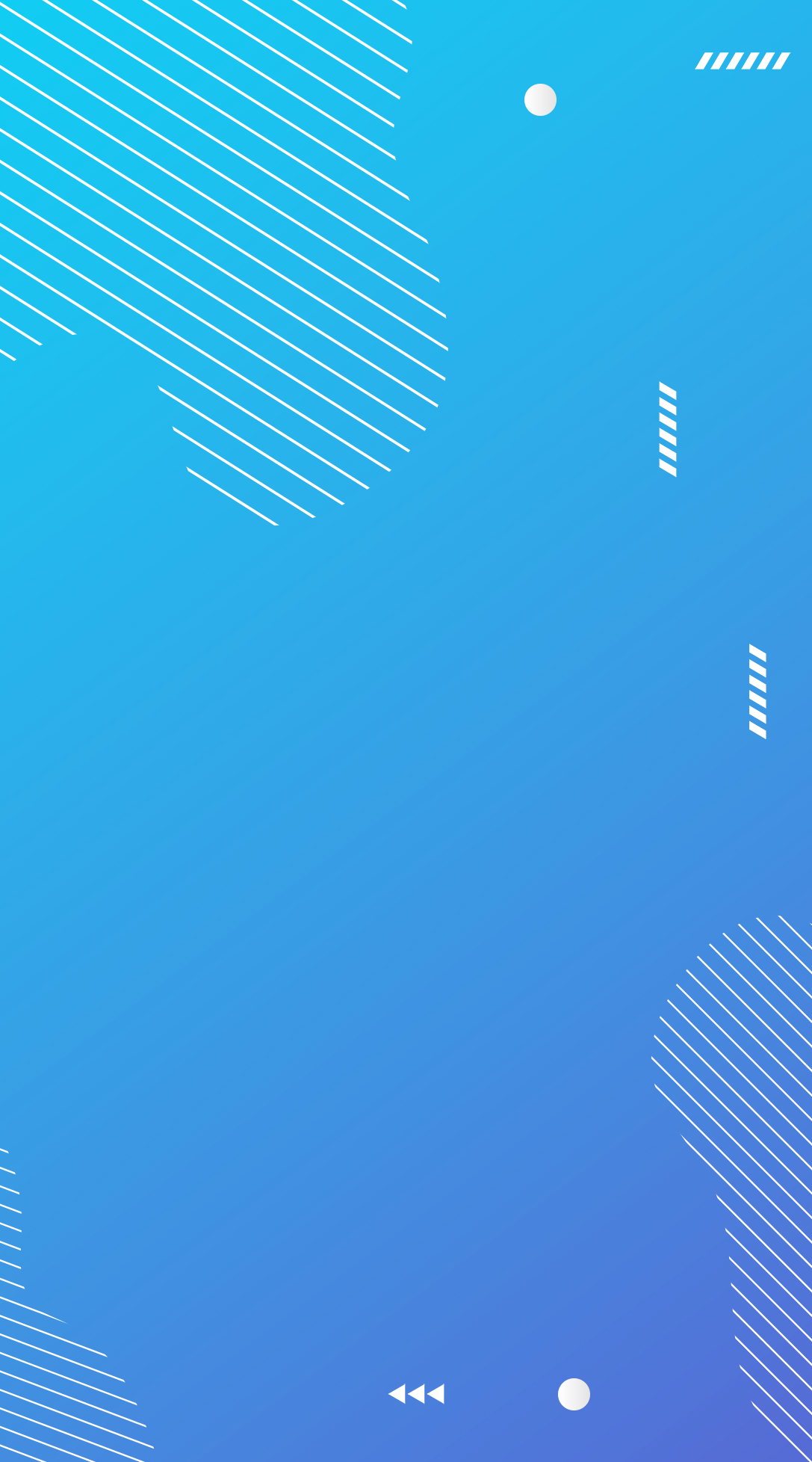 Nguyên nhân:
- Vứt rác xuống ao, hồ, sông, suối, ...
- Nước thải chưa được xử lí đã thải trực tiếp ra ngoài.
- Tràn dầu trên biển.
- Khai thác, ....
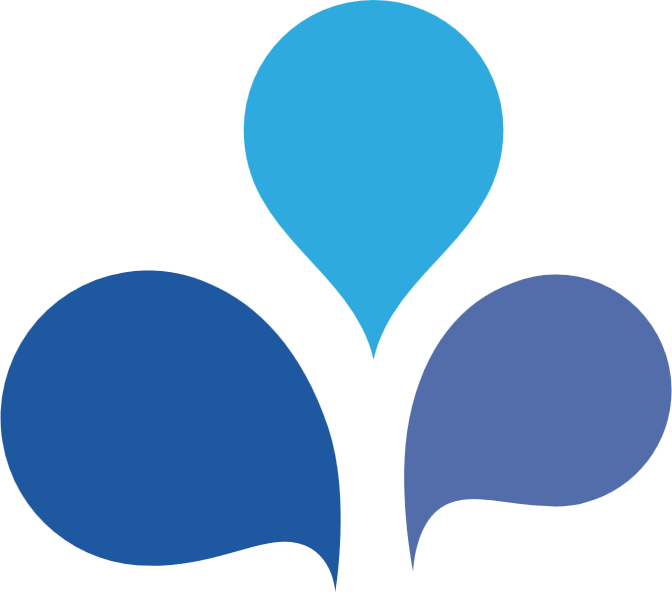 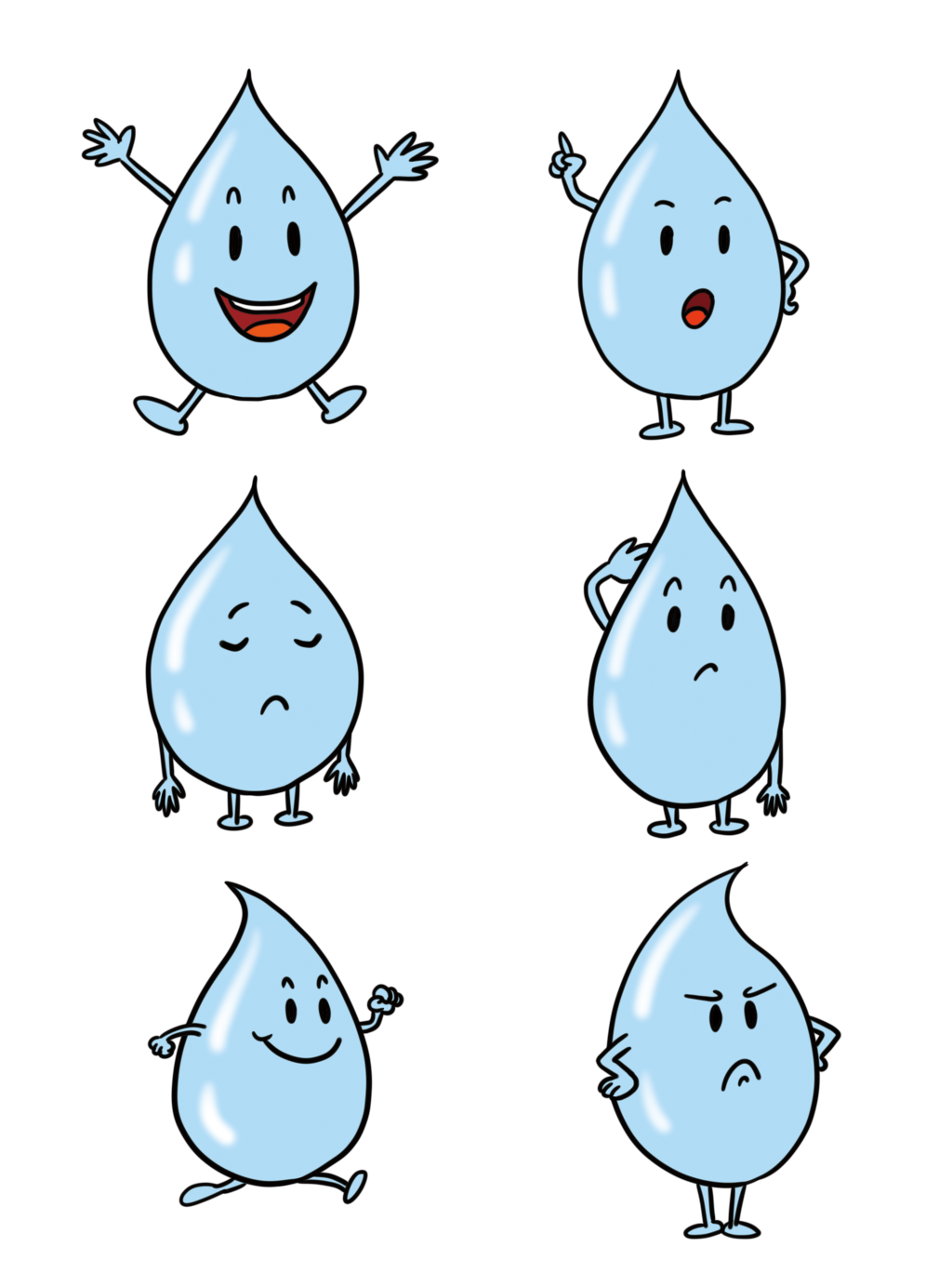 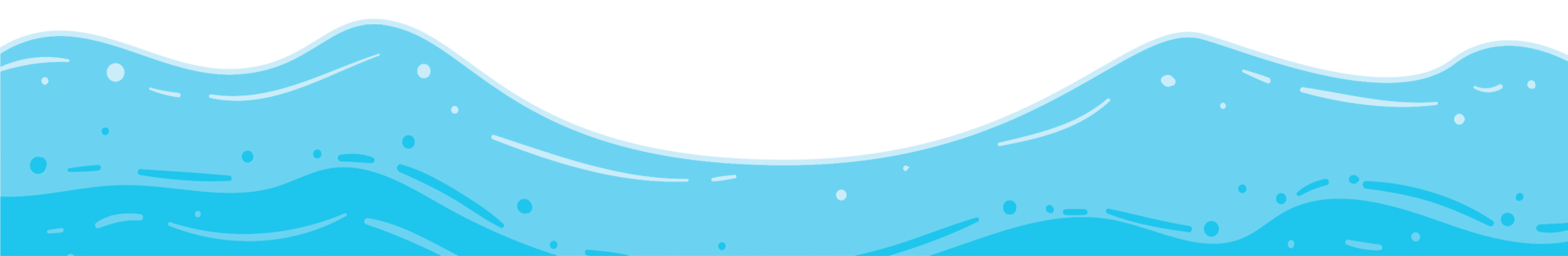 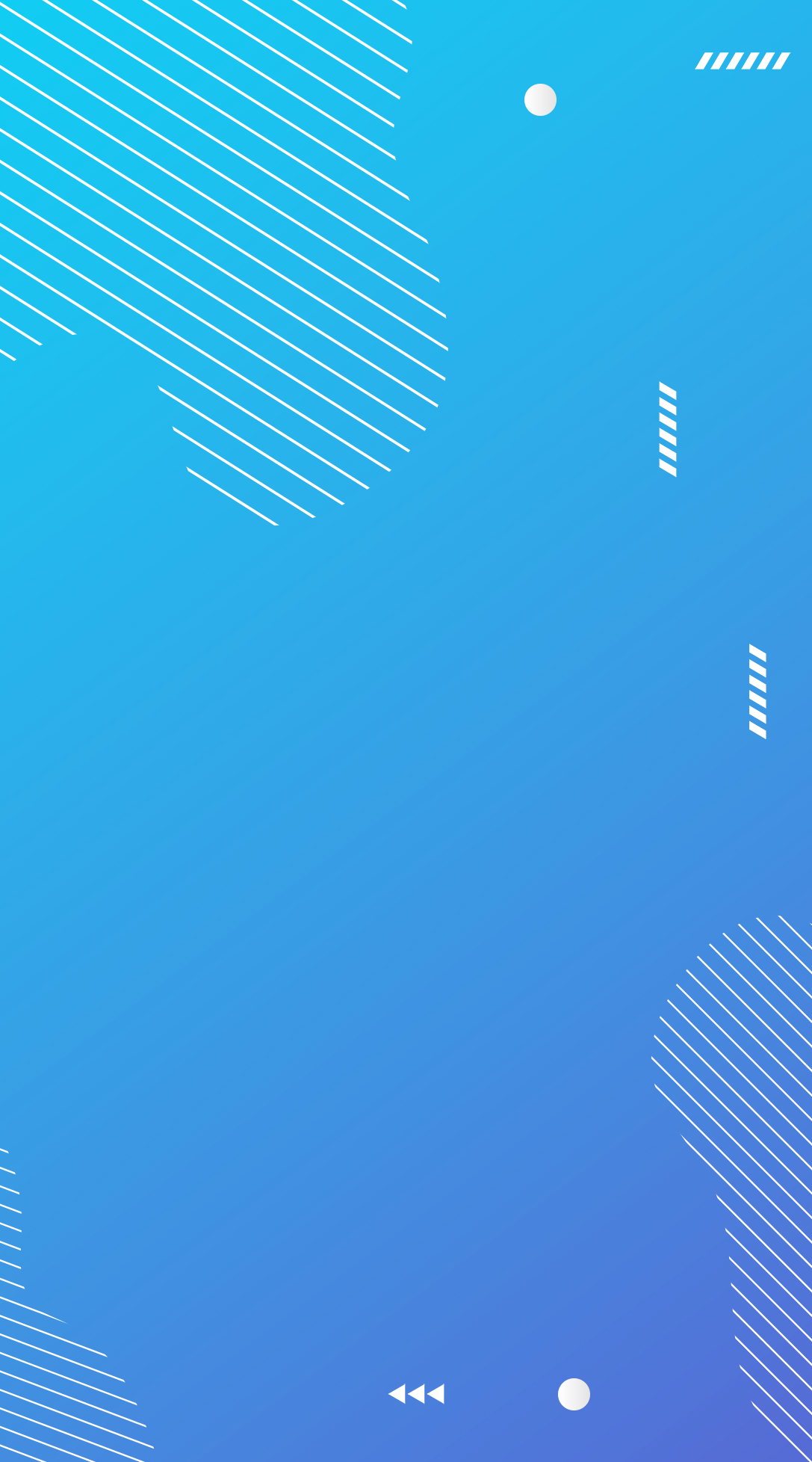 - Hậu quả của ô nhiễm nguồn nước là gì? Theo em, vì sao cần phải bảo vệ nguồn nước?
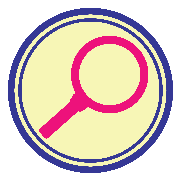 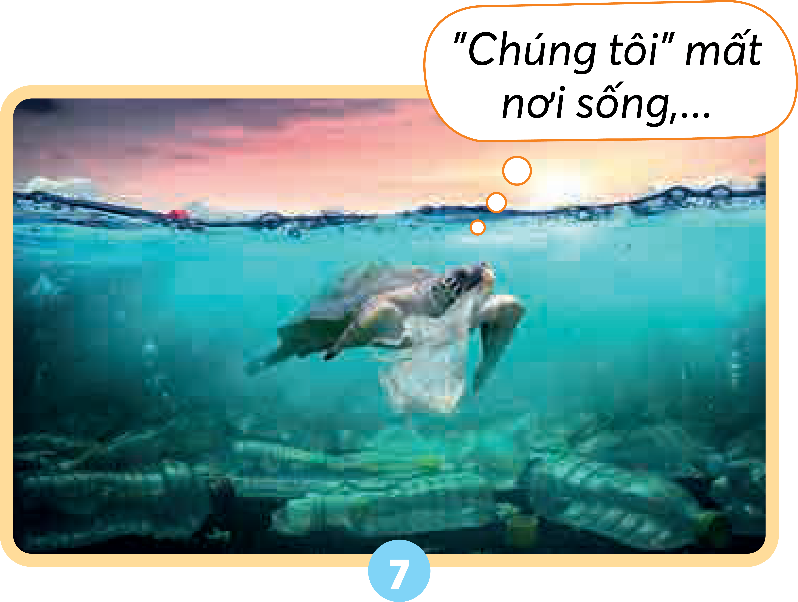 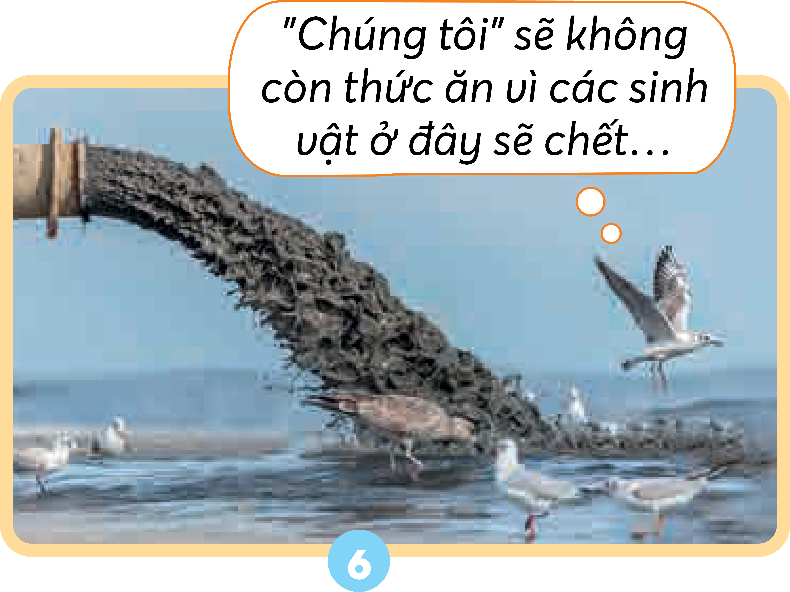 Trao đổi nhóm 4
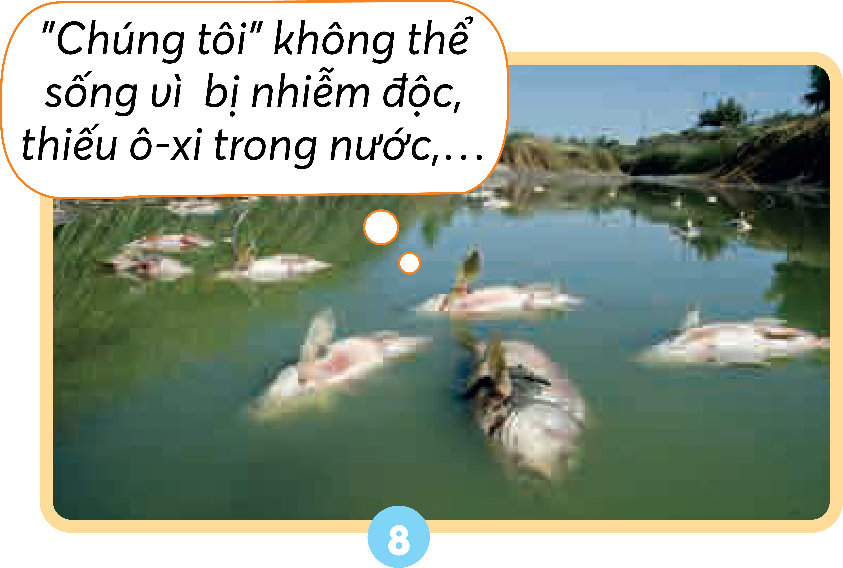 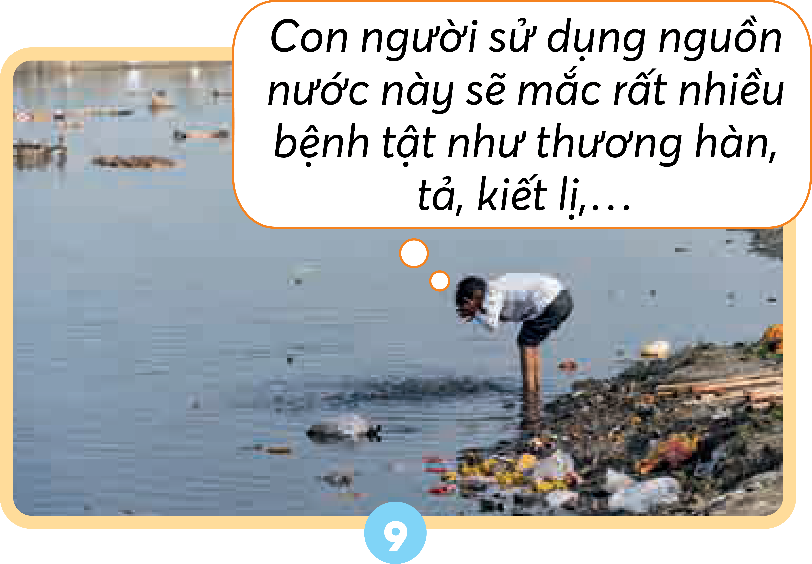 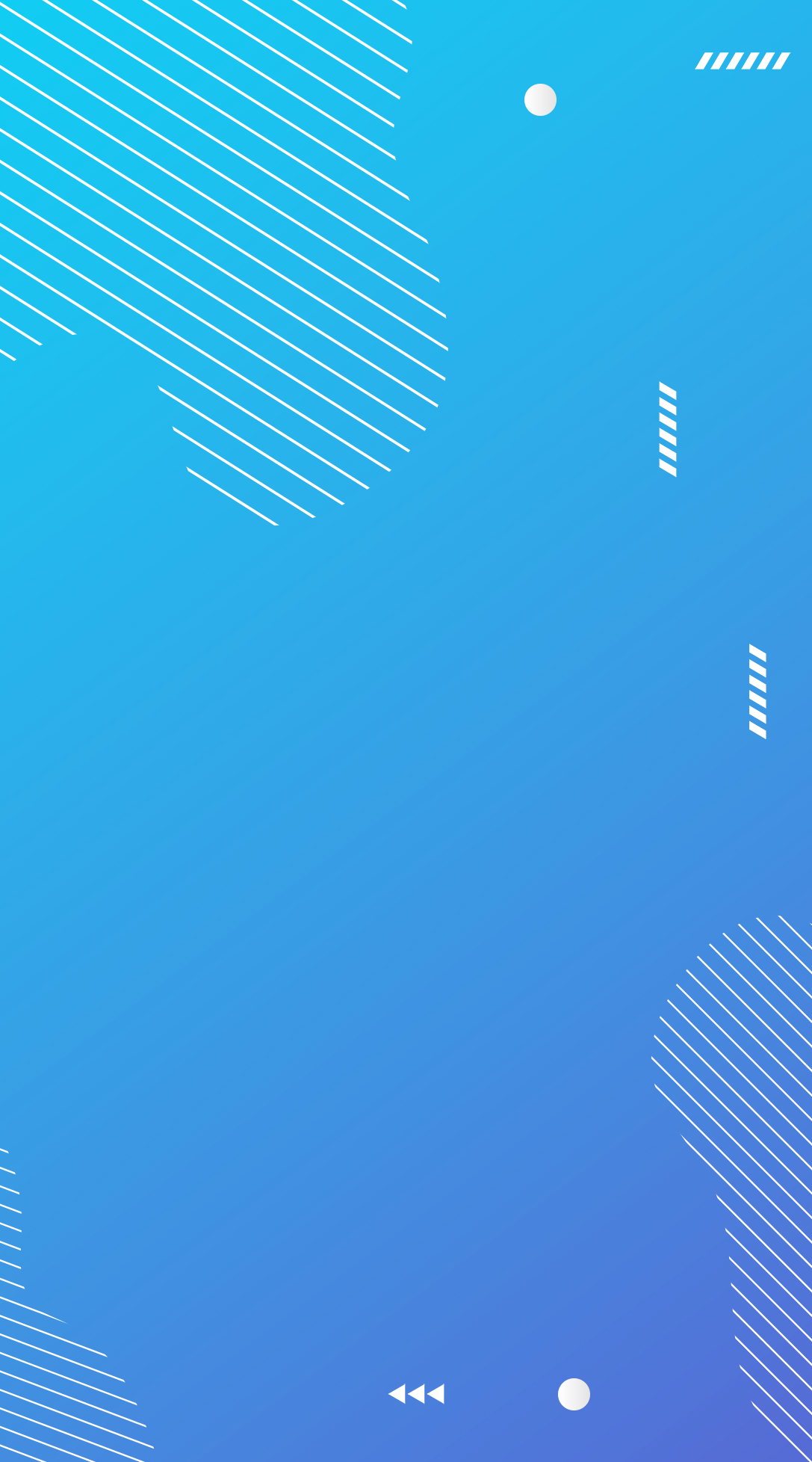 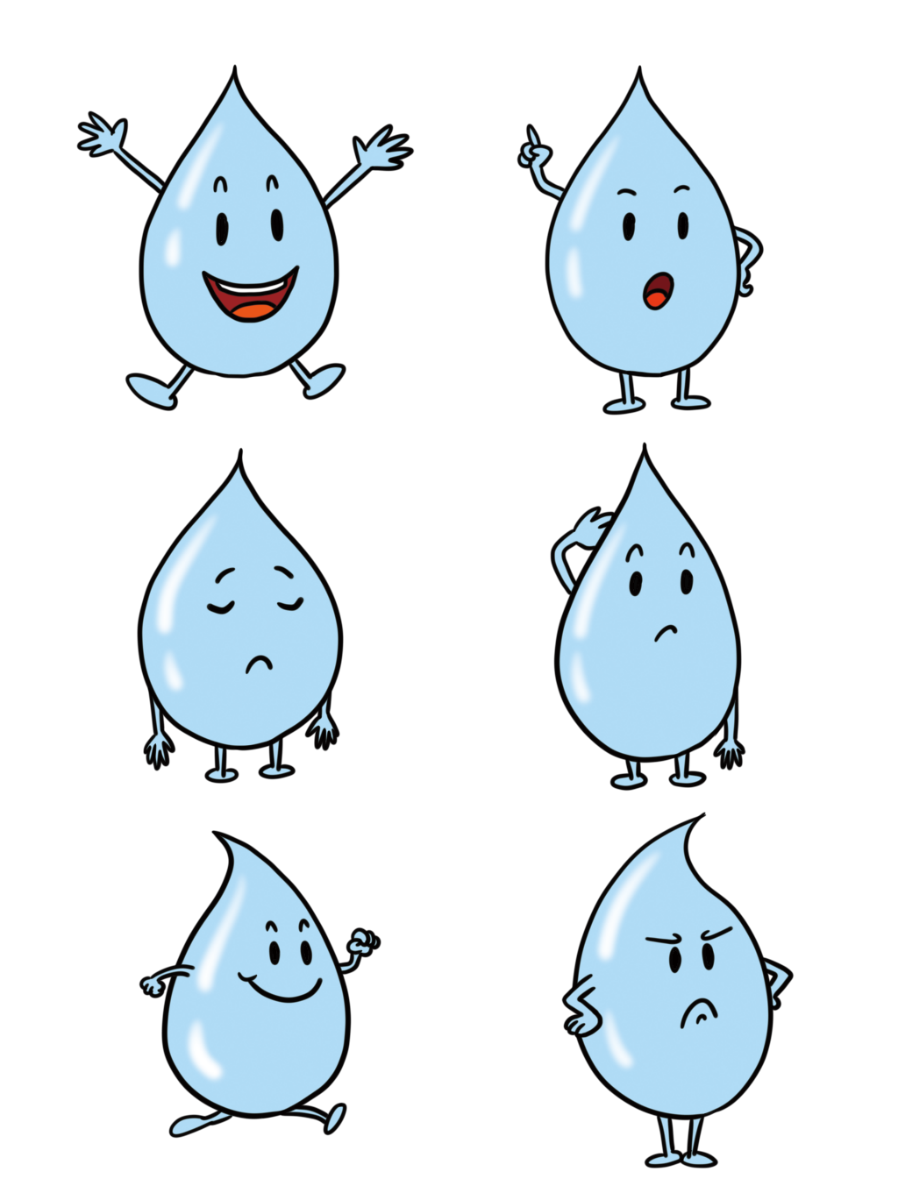 Hậu quả:
- Cá và các sinh vật biển không thể sống, mất nơi sinh sống, nguồn thức ăn càng ngày cạn kiệt, ...
- Bệnh tật liên quan về nguồn nước ô nhiễm
- Nước sạch ngày càng khan hiếm, ..
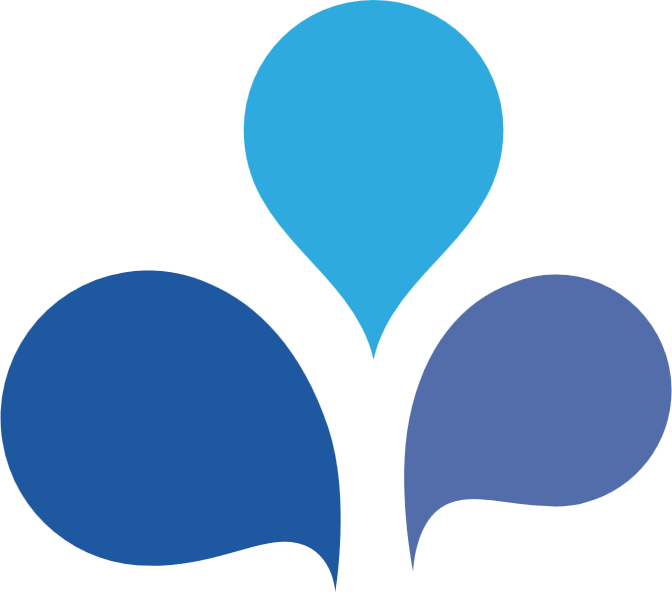 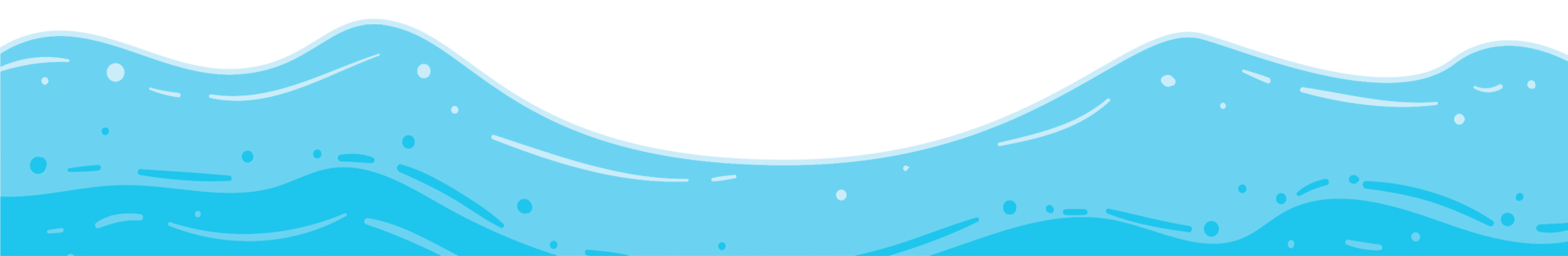 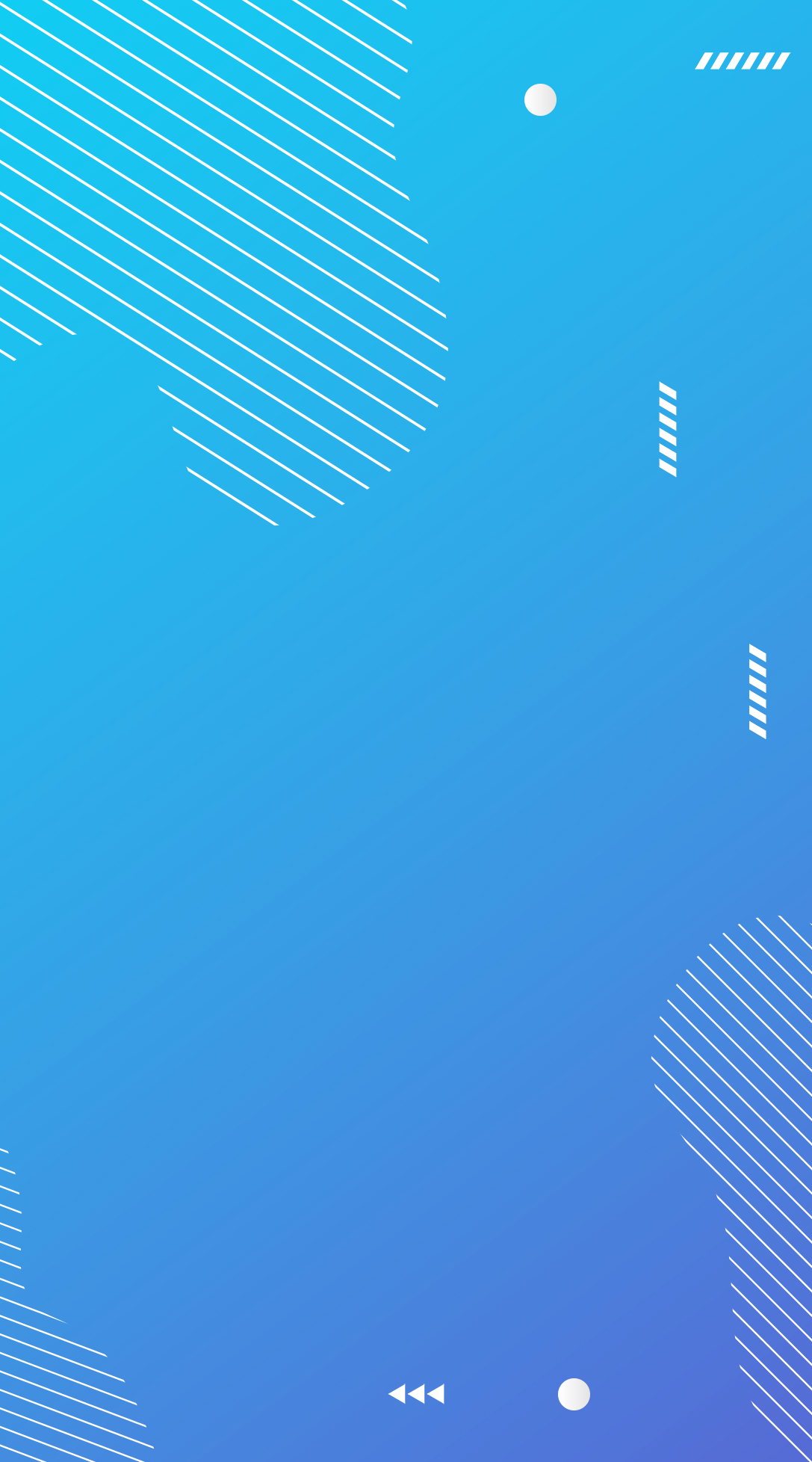 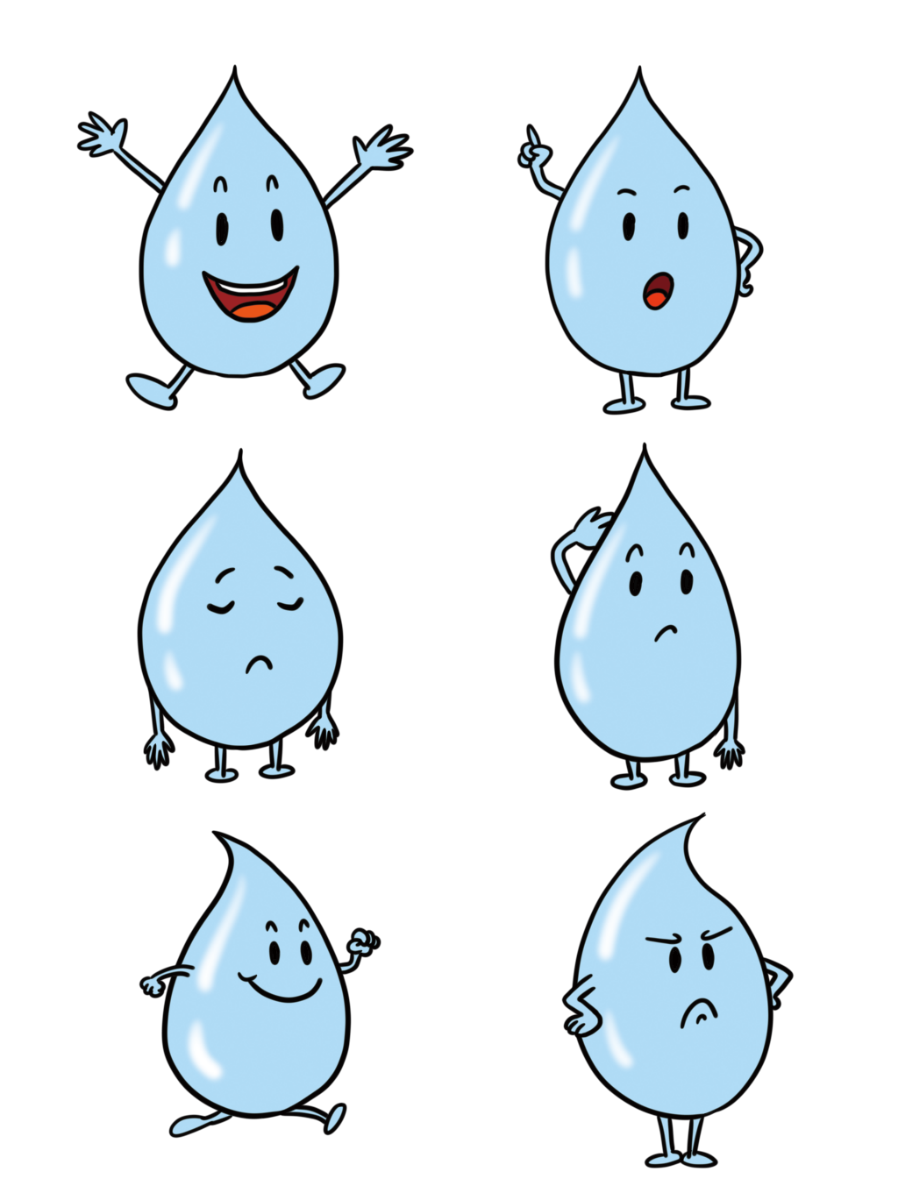 Cần phải bảo vệ nguồn nước vì:
- Nguồn nước có vai trò vô cùng quan trọng đối với con người, động vật và thực vật.
- Nguồn nước ô nhiễm sẽ đem đến nhiều hậu quả nghiêm trọng.
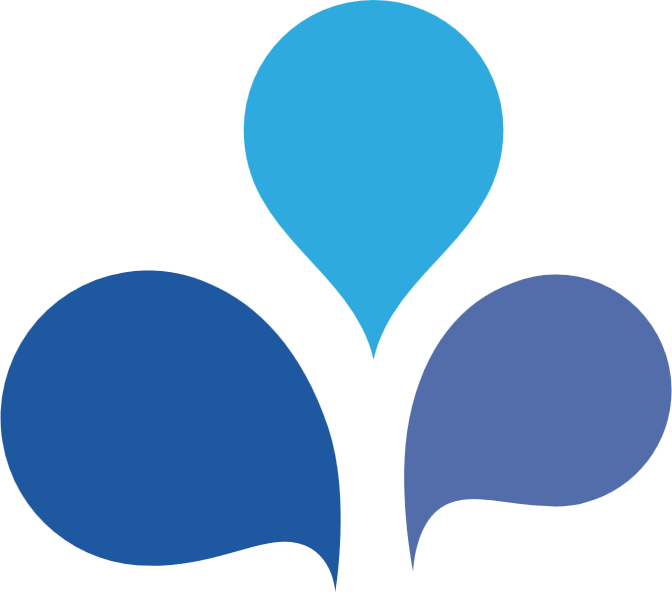 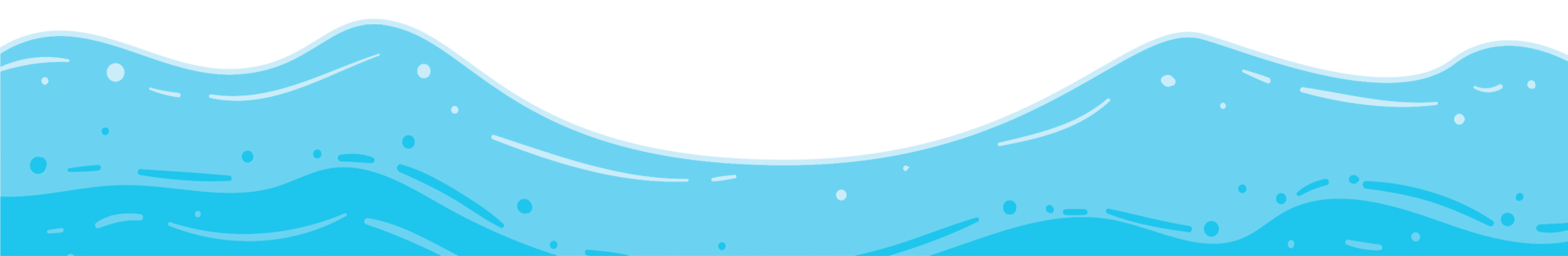 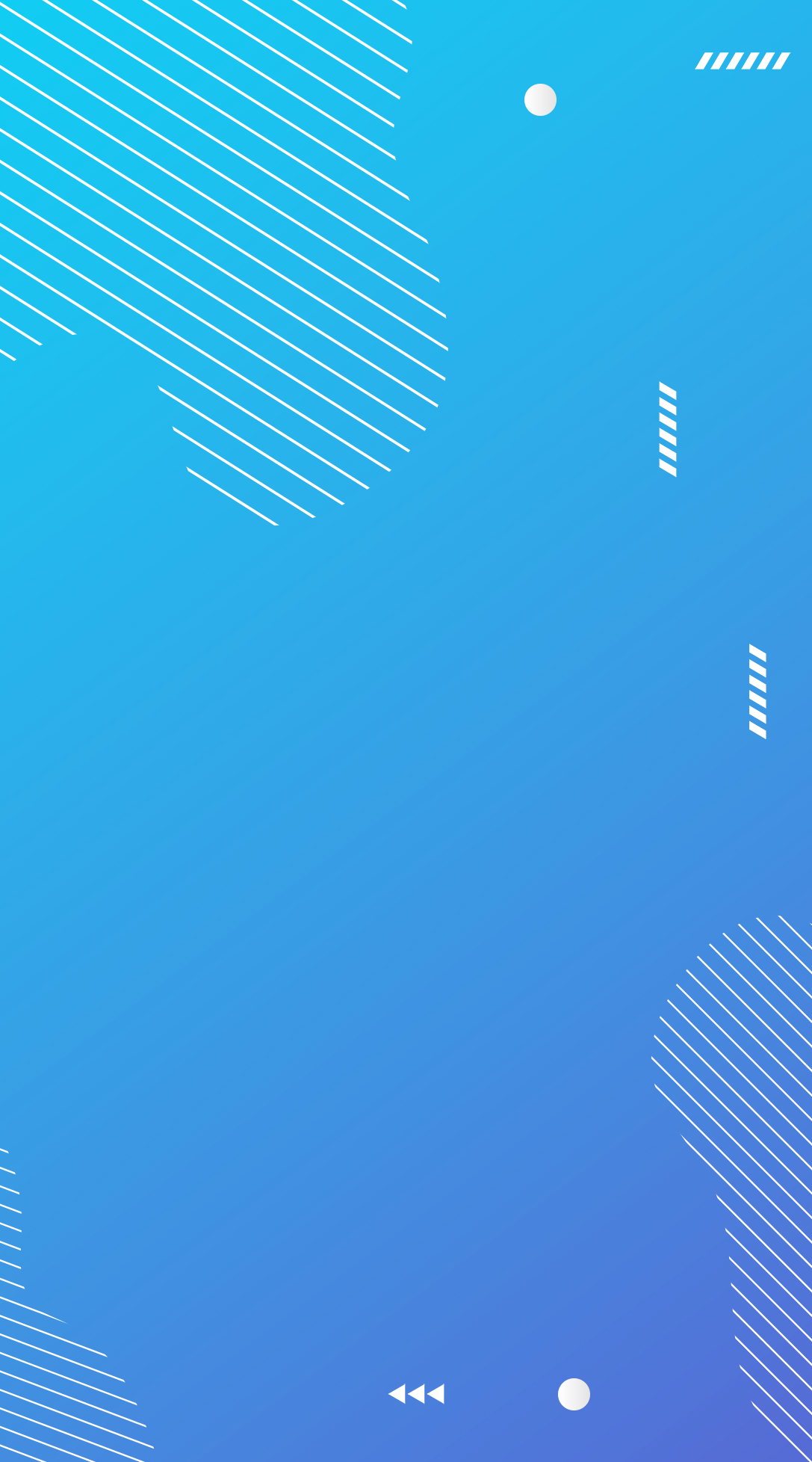 Nêu một số dấu hiệu nước bị ô nhiễm ở địa phương em.
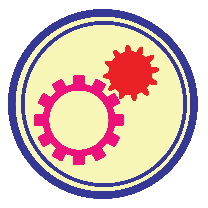 - Màu nước đục, không trong

- Vứt vác bừa bãi xuống ao, hồ, sông, suối

- Cá và cây cối xung quanh không thể sinh sống, phát triển
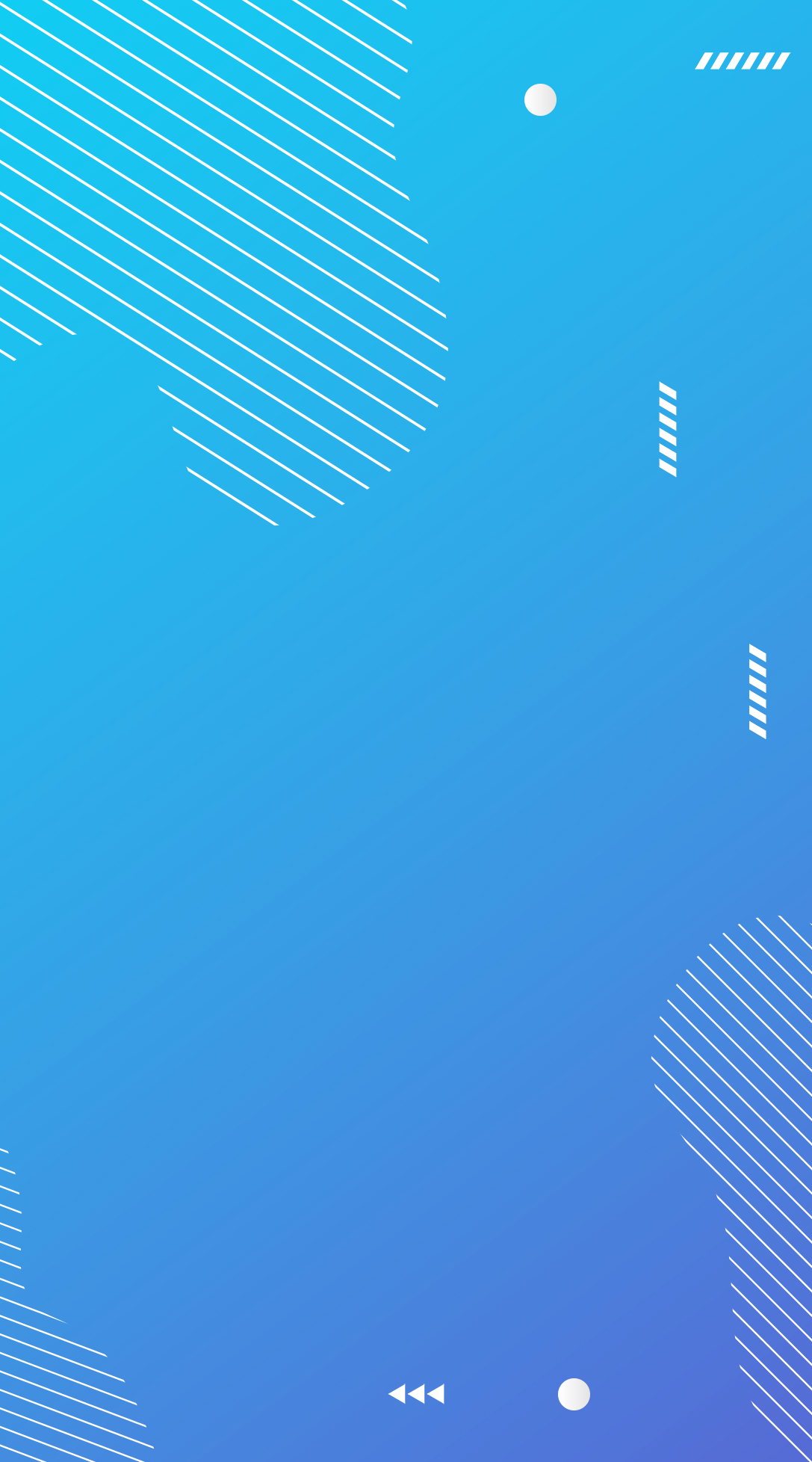 Hãy hoàn thành bảng theo gợi ý dưới đây và chia sẻ với bạn những nguyên nhân và hậu quả của ô nhiễm nguồn nước đó.
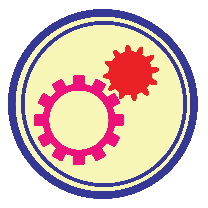 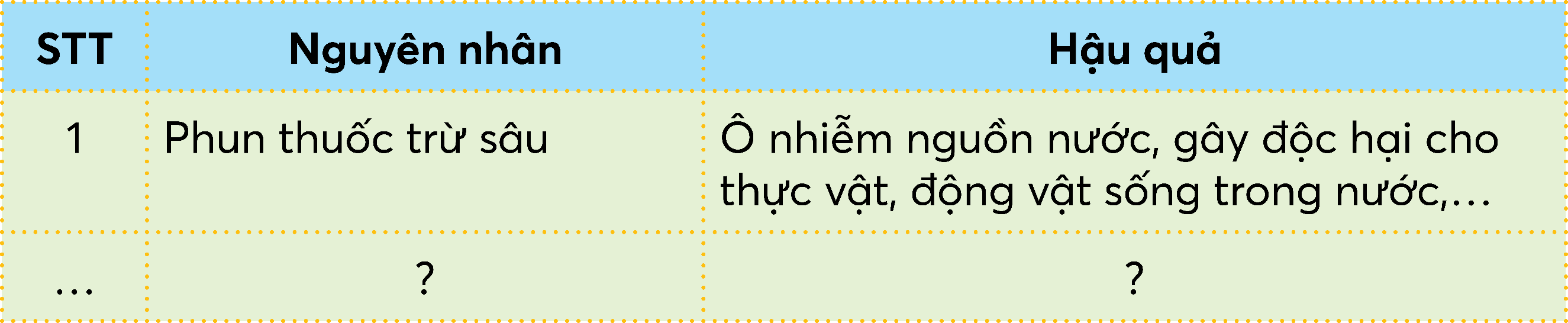 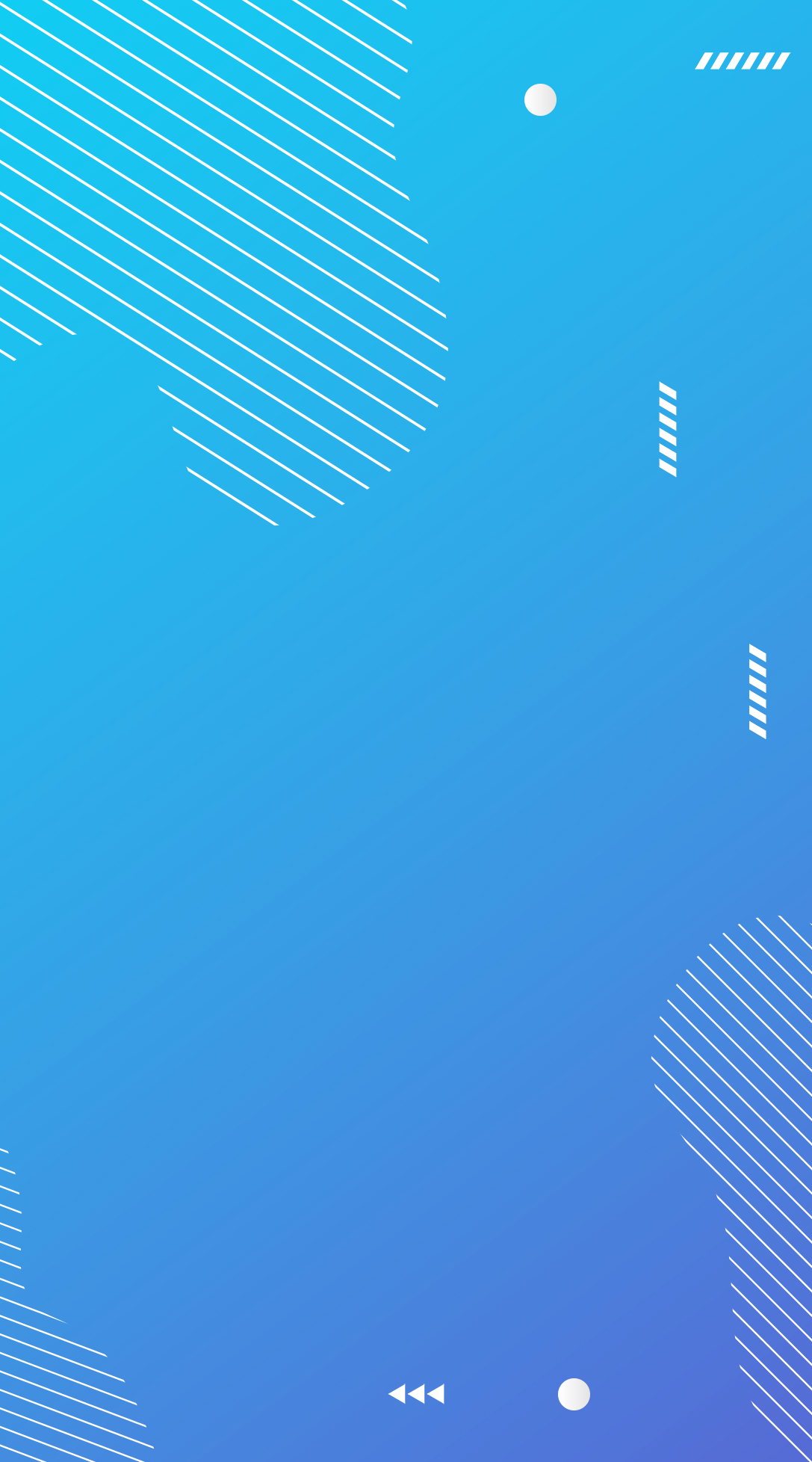 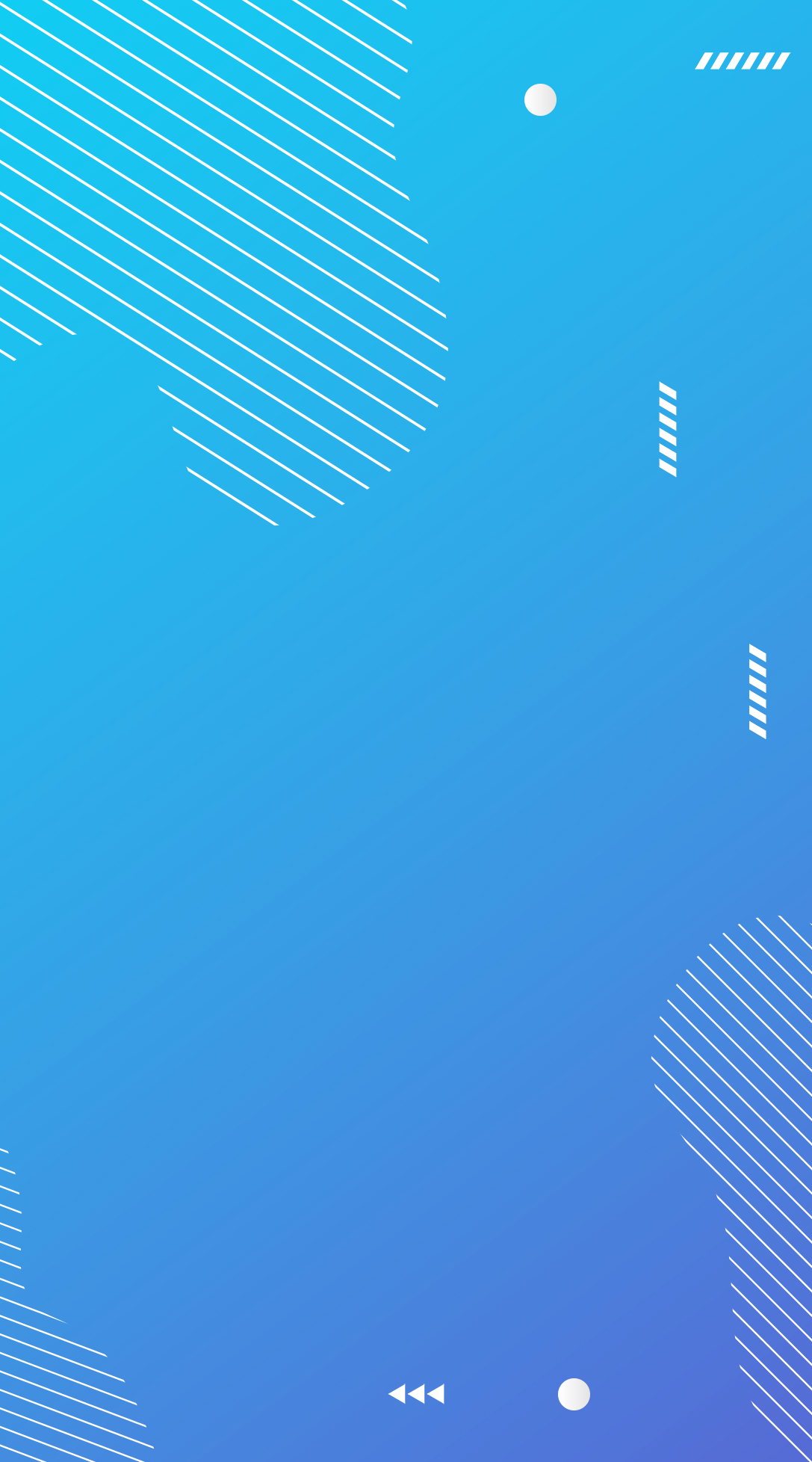 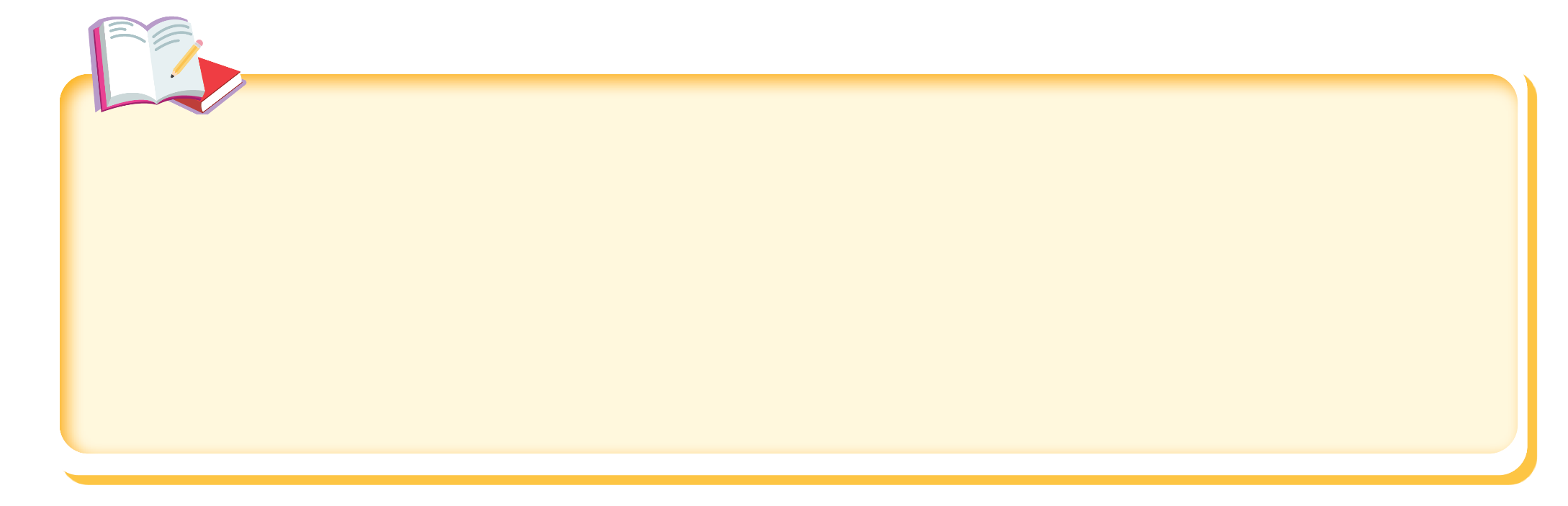 • Có nhiều nguyên nhân gây ô nhiễm nguồn nước như xả rác, phân, nước thải không đúng nơi quy định; nước thải từ các nhà máy, khai thác khoáng sản chưa được xử lí; sự cố tràn dầu;…
• Nước bị ô nhiễm có màu lạ, có mùi hôi thối, làm lan truyền các dịch bệnh như thương hàn, tả, kiết lị; huỷ hoại nơi sống và đời sống của các  sinh vật,.....
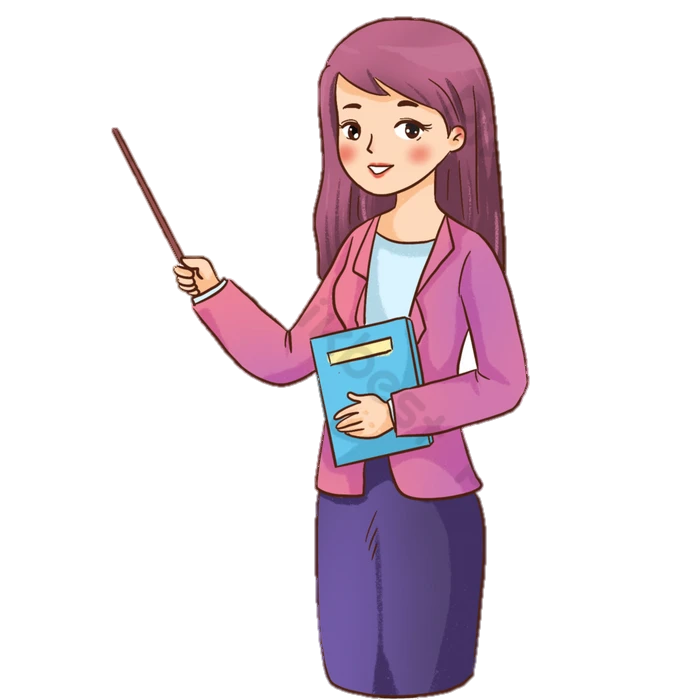 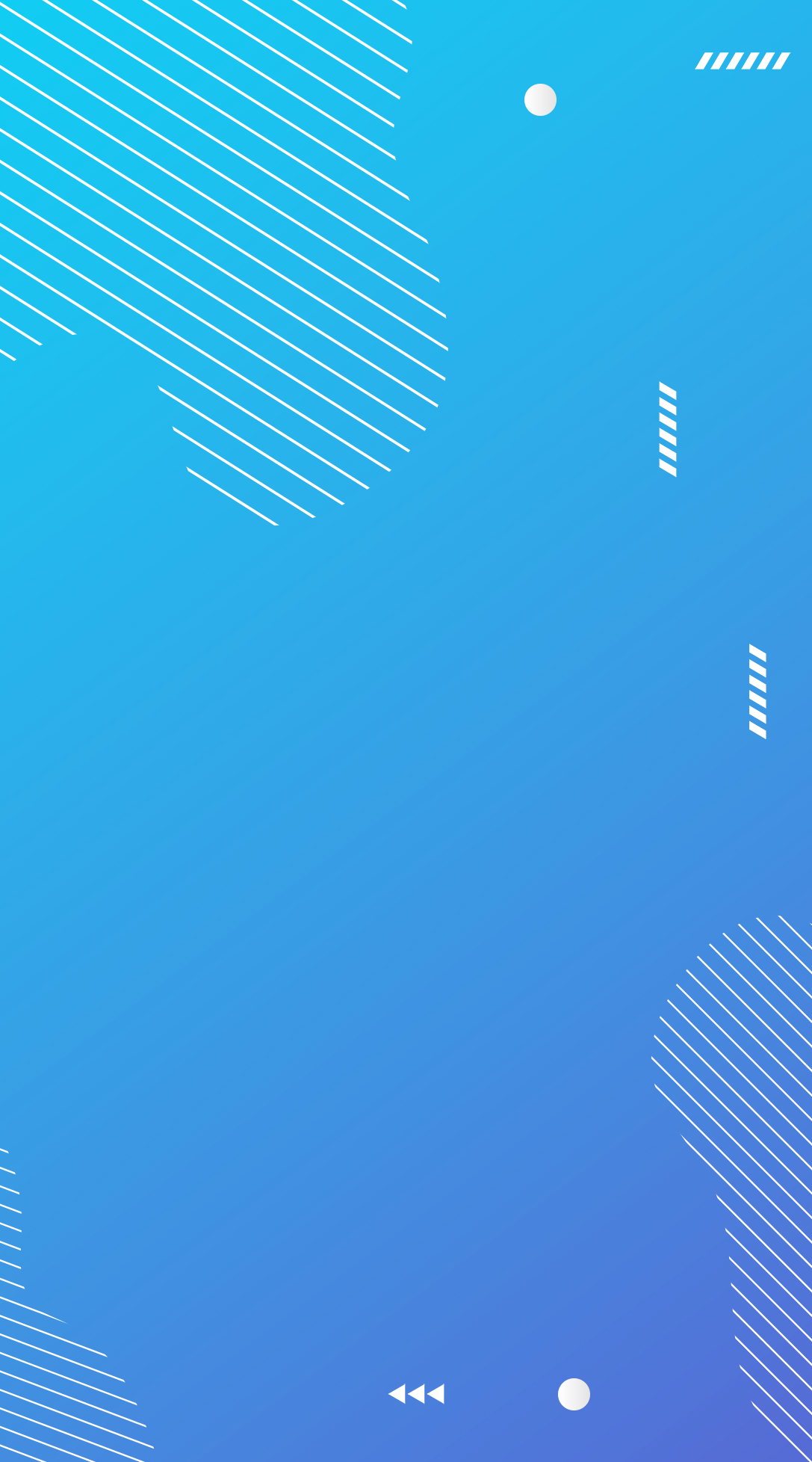 2. BẢO VỆ NGUỒN NƯỚC VÀ SỬ DỤNG TIẾT KIỆM NƯỚC
Quan sát các hình dưới đây và cho biết cần làm gì để bảo vệ nguồn nước.
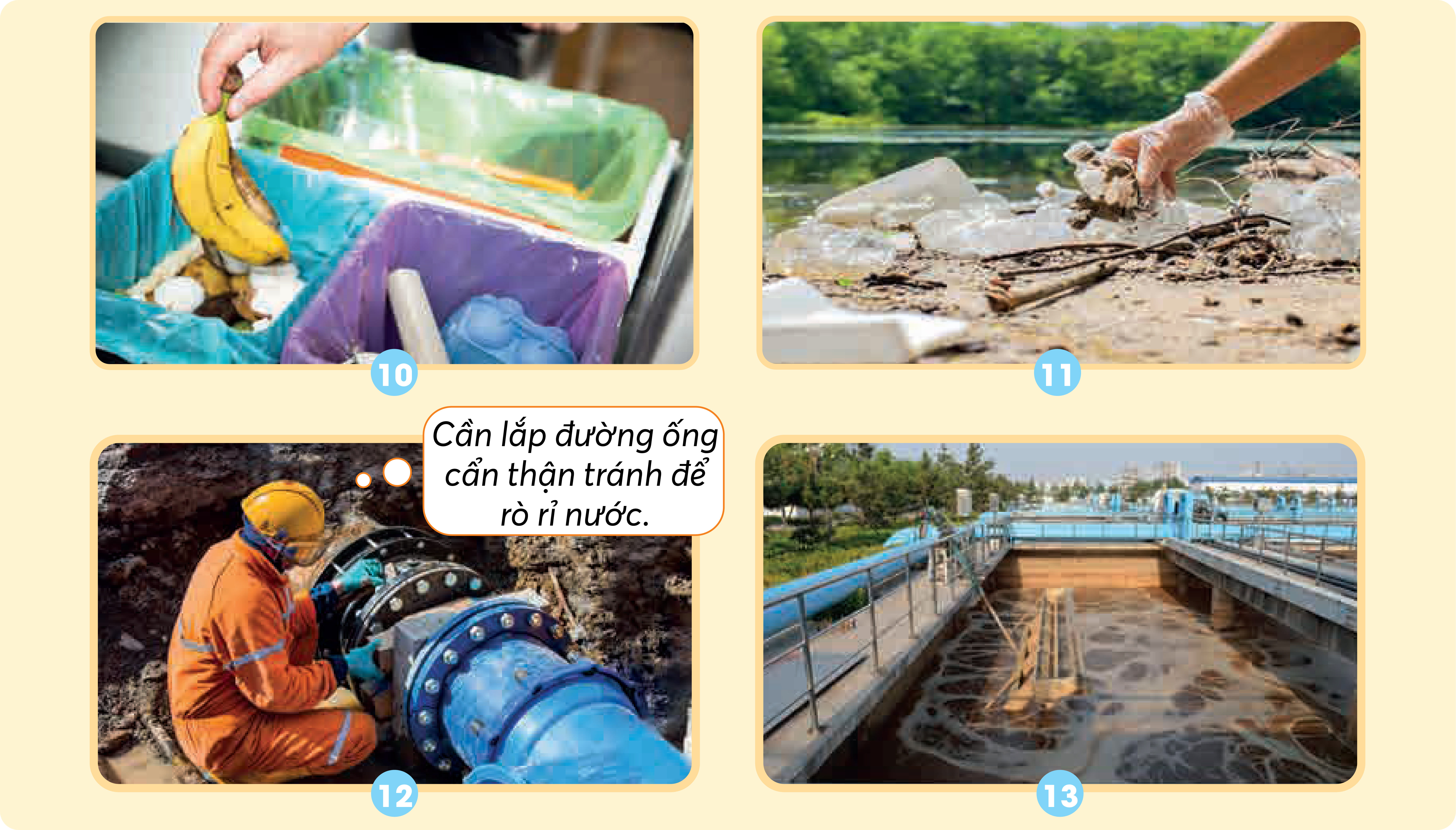 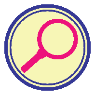 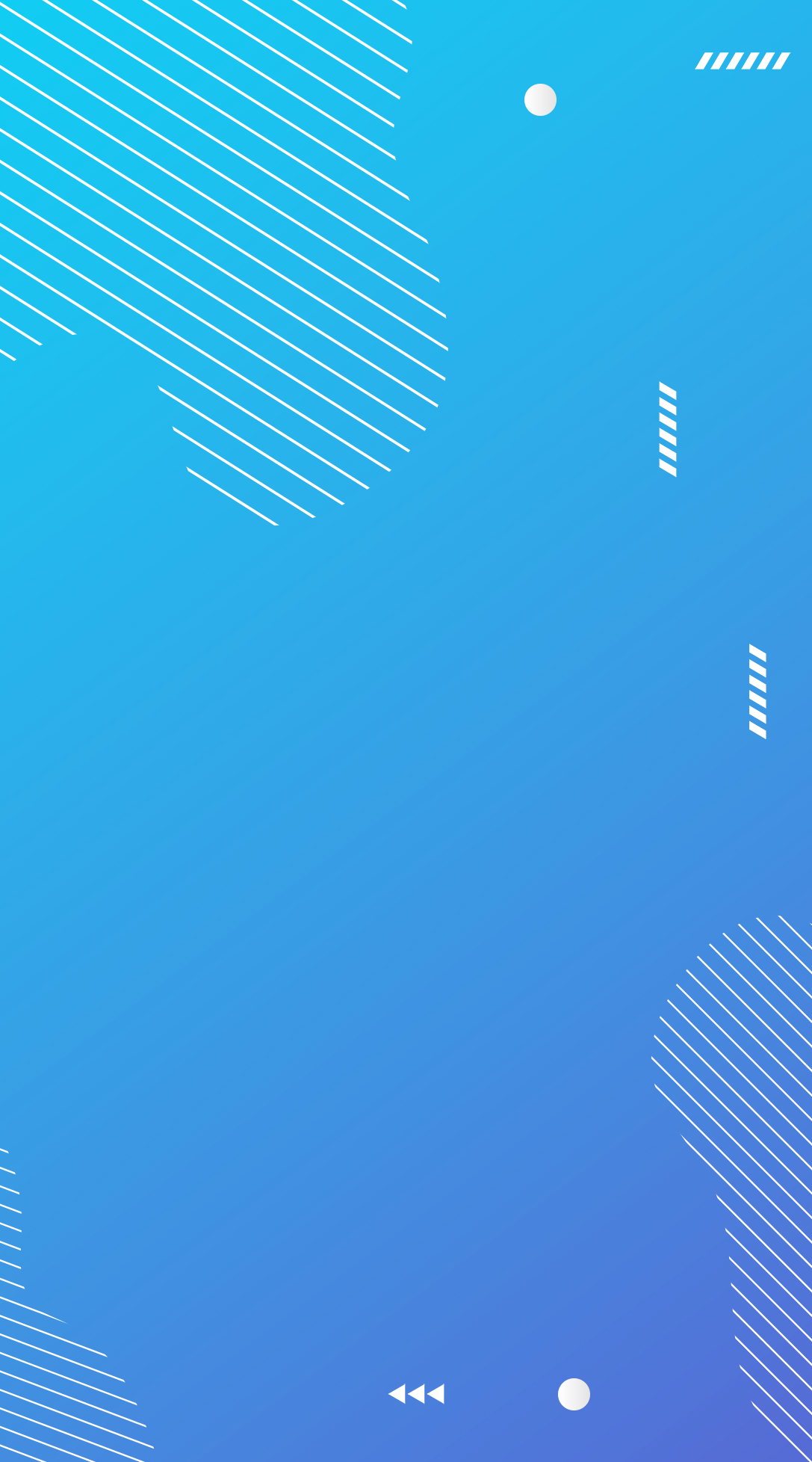 Những việc cần làm: 
- Không xả rác ra ao, hồ, sông, ...
- Cải tạo và bảo vệ đường ống dẫn nước
- Xử lí nước thải trước khi thải ra môi trường
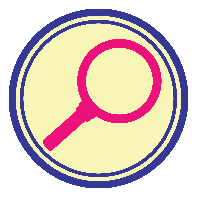 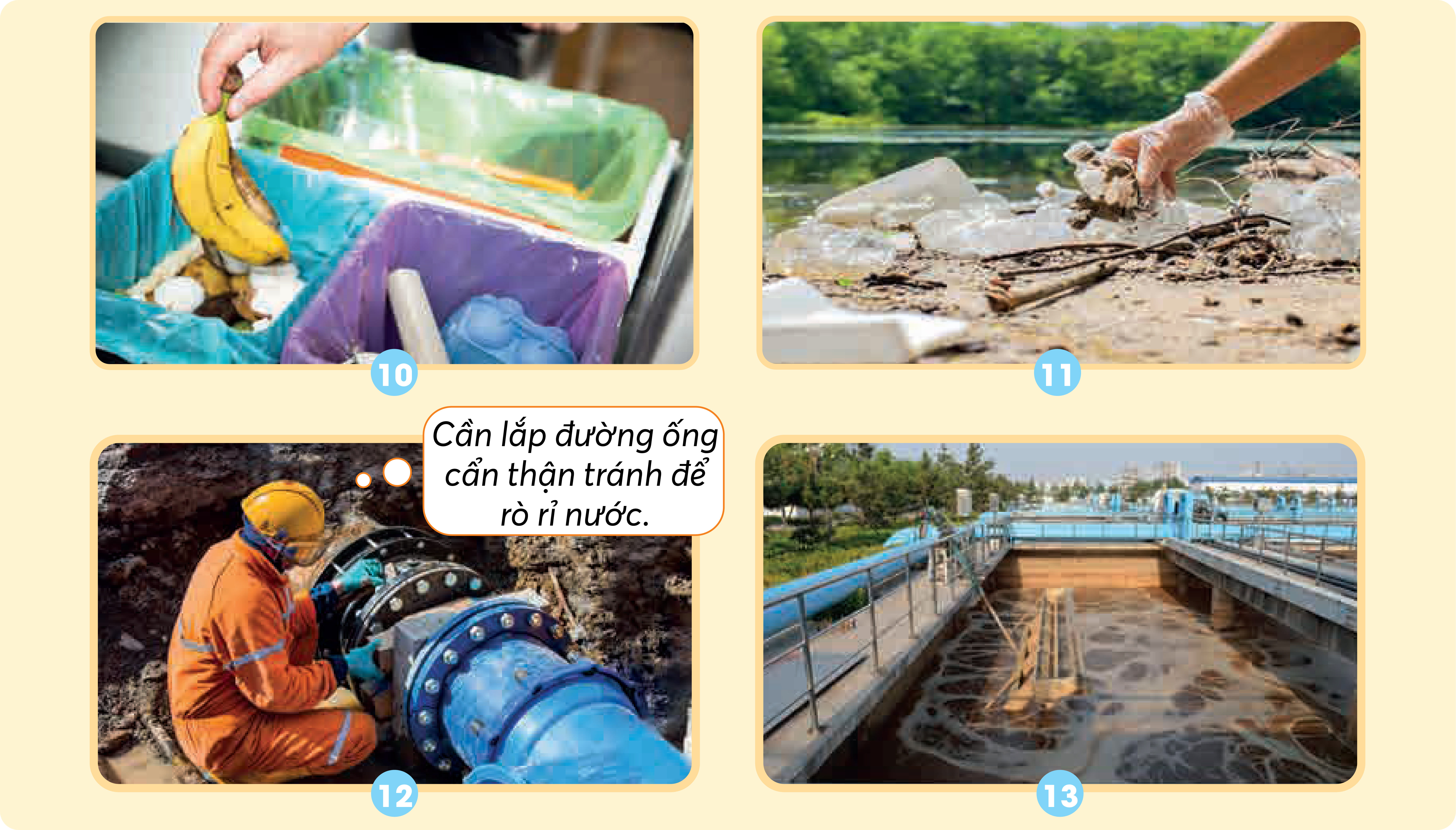 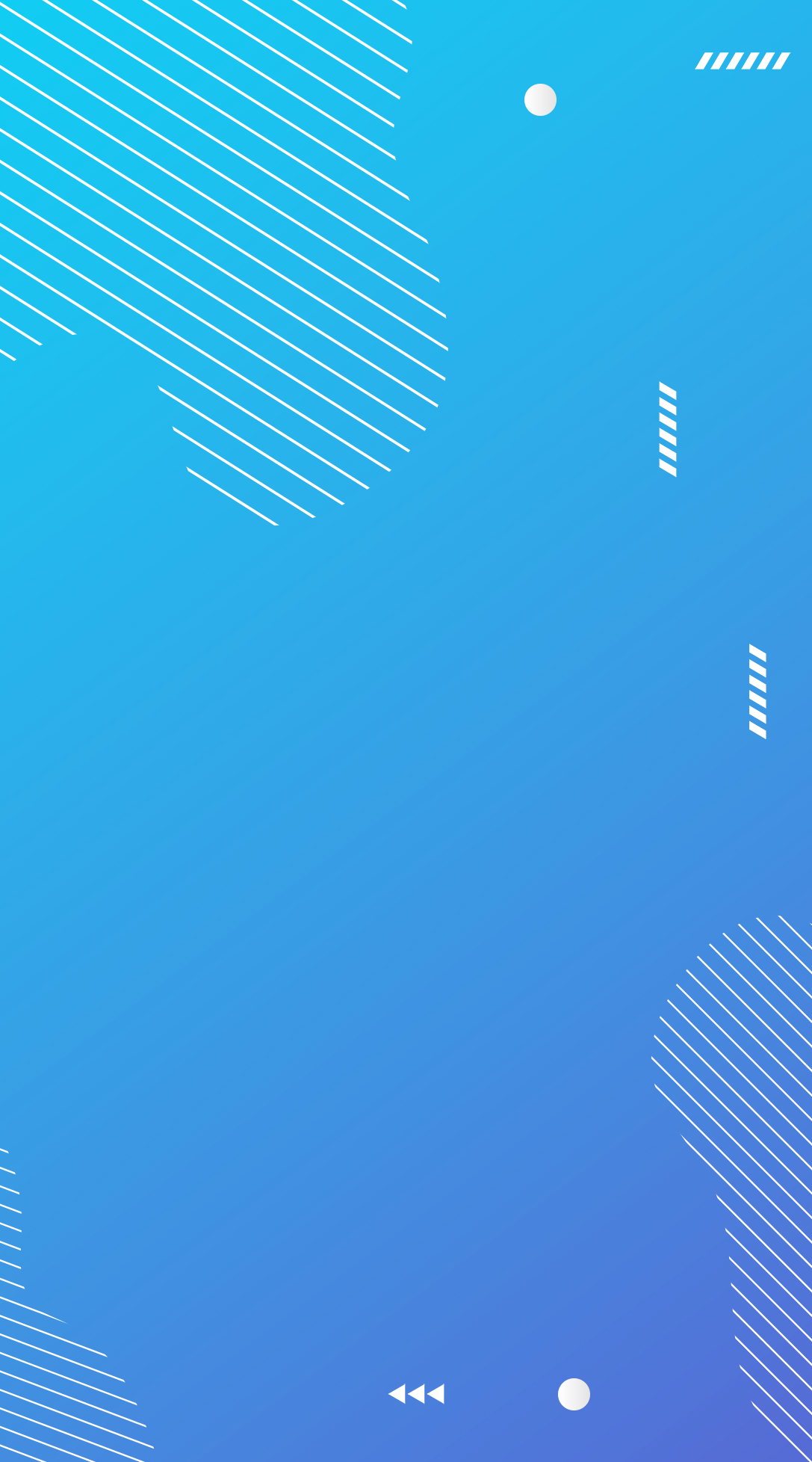 Em cùng gia đình đã làm những việc gì để bảo vệ nguồn nước và sử dụng tiết kiệm nước?
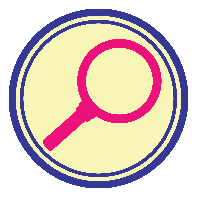 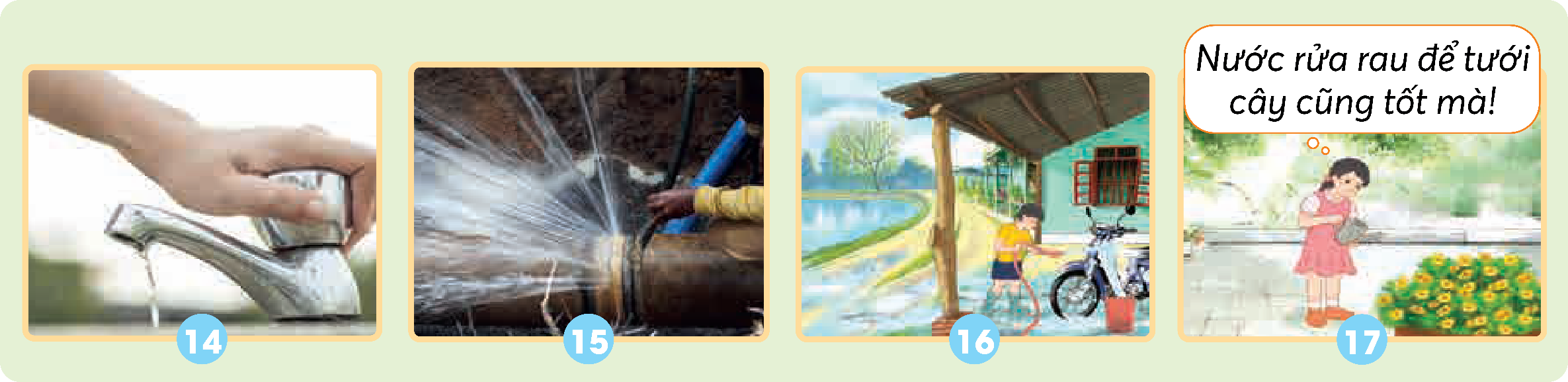 - Khóa vòi nước ngay sau khi sử dụng
- Tận dụng nước đã qua sử dụng để tưới cây, rửa xe, ...
- Kiểm tra định kì và sửa chữa ống nước bị rò rỉ
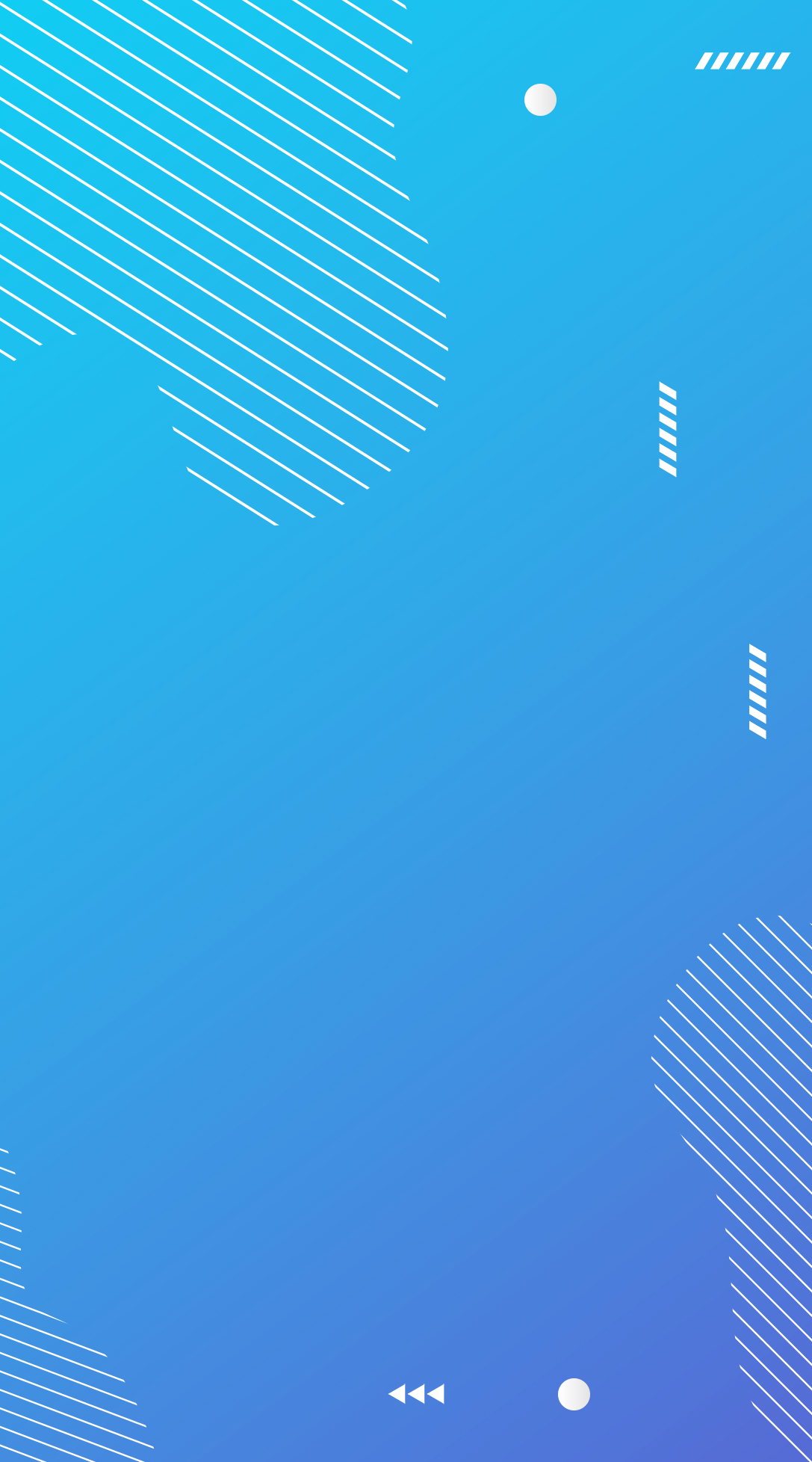 Những việc nào nên làm, không nên làm để tiết kiệm nước? Vì sao?
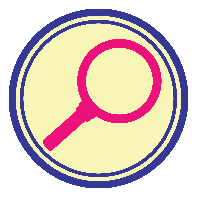 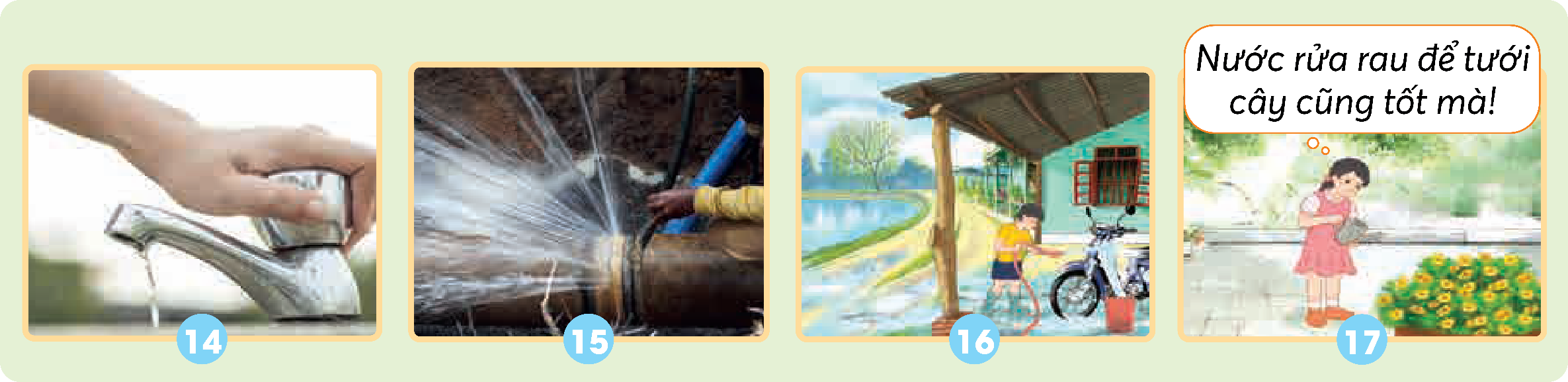 - Nên: tắt nước khi không dùng đến, tận dụng nước đã qua sử dụng, dùng nước đúng mục đích, đúng lượng, ...
- Không nên: sử dụng nước bừa bãi, dư thừa, không tắt vòi nước, ...
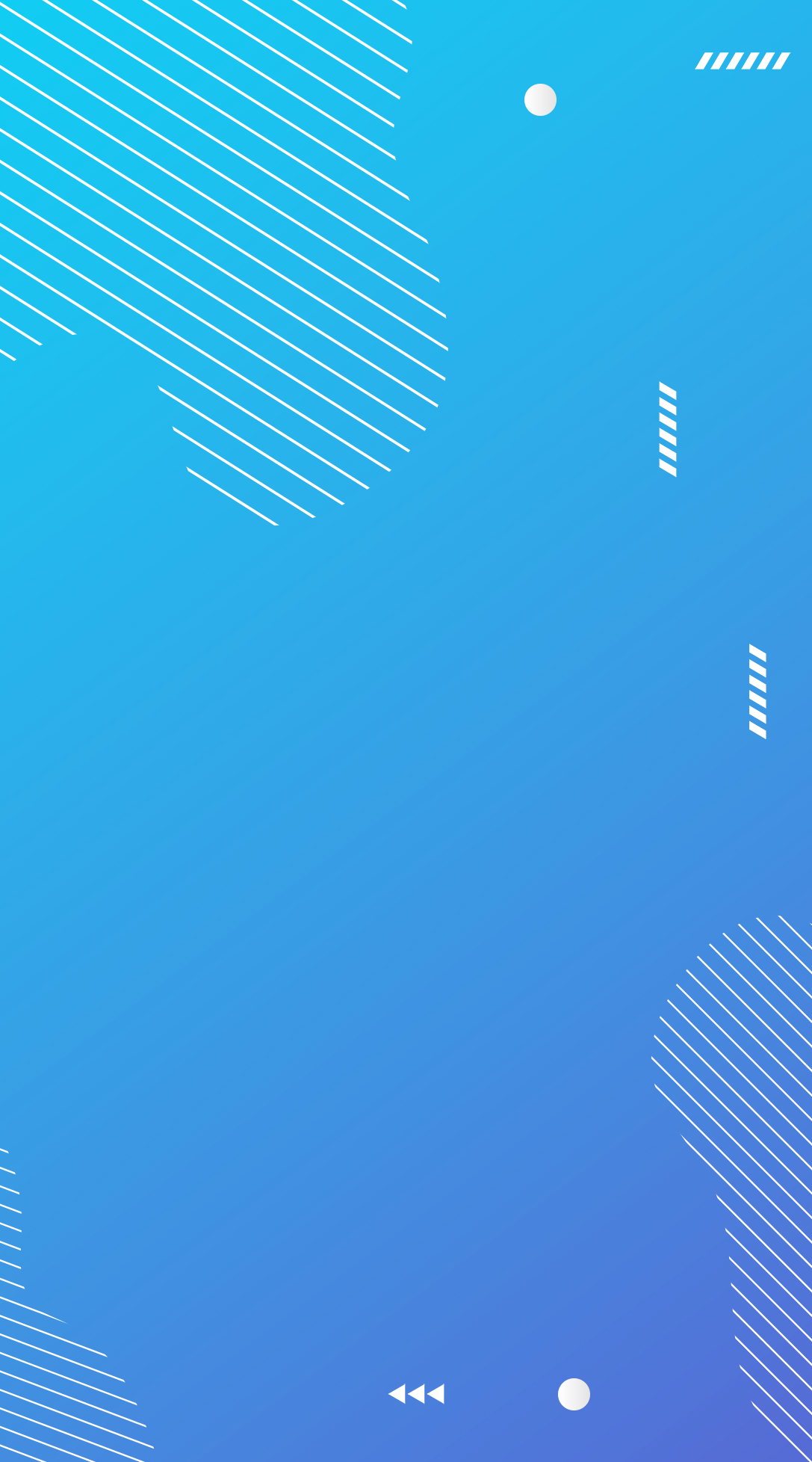 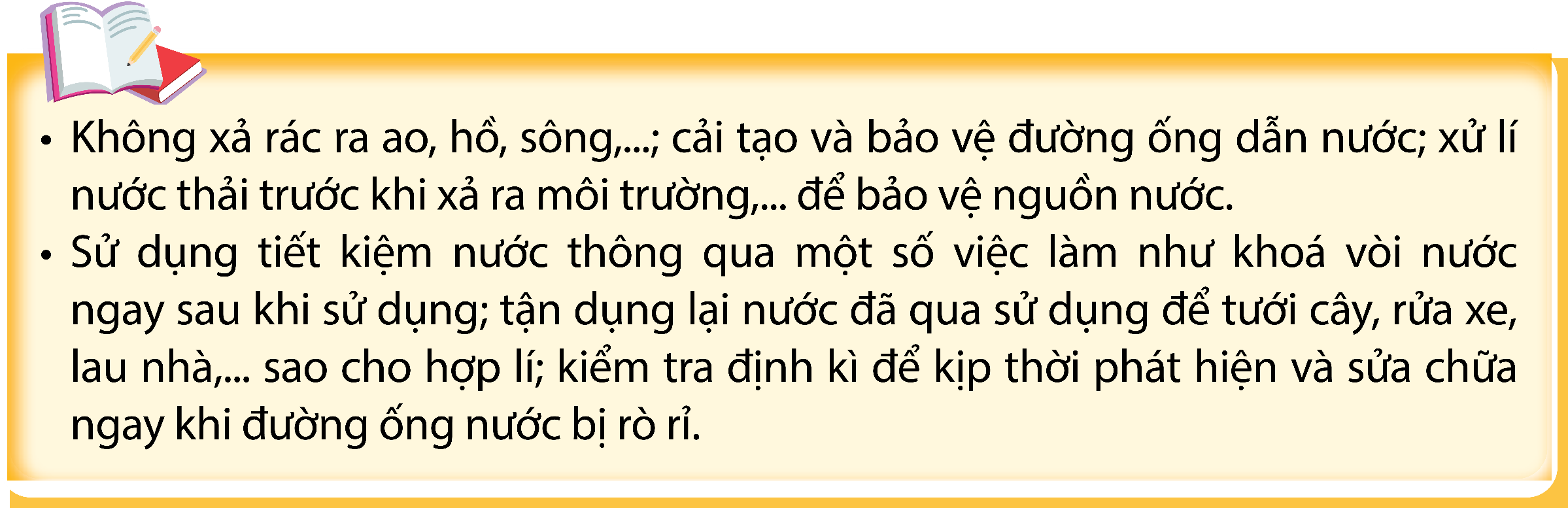 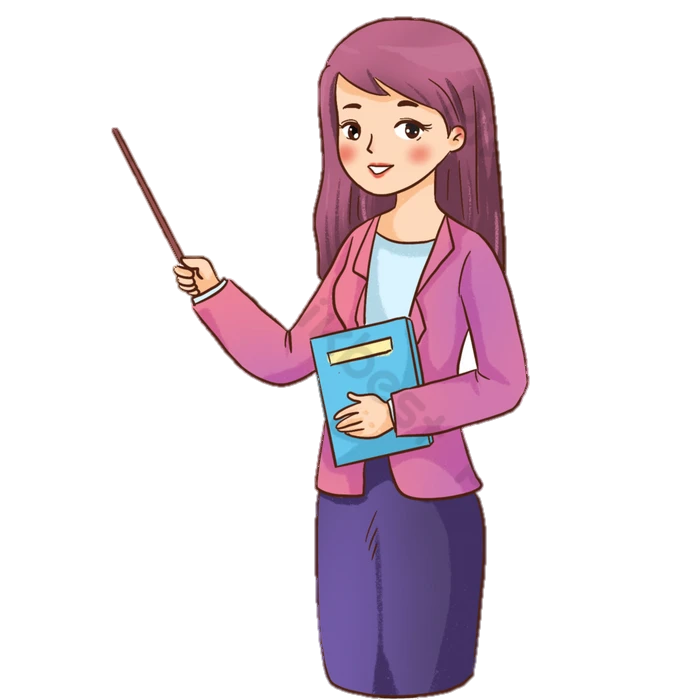 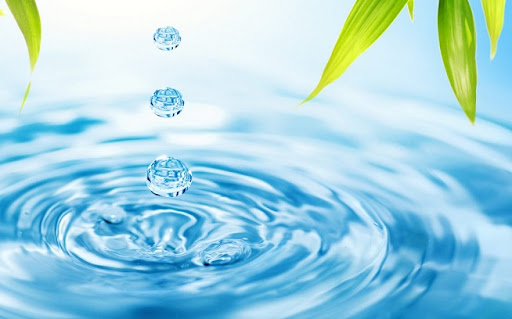 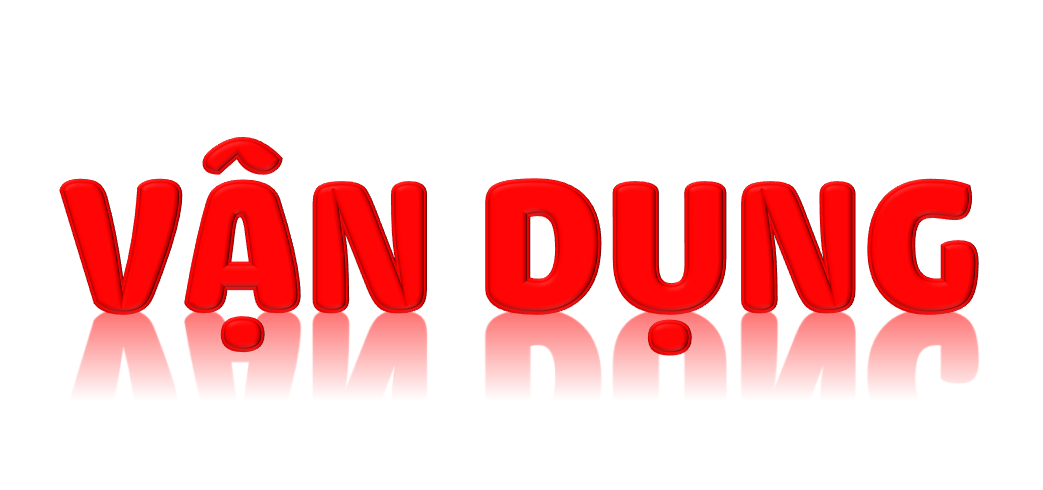 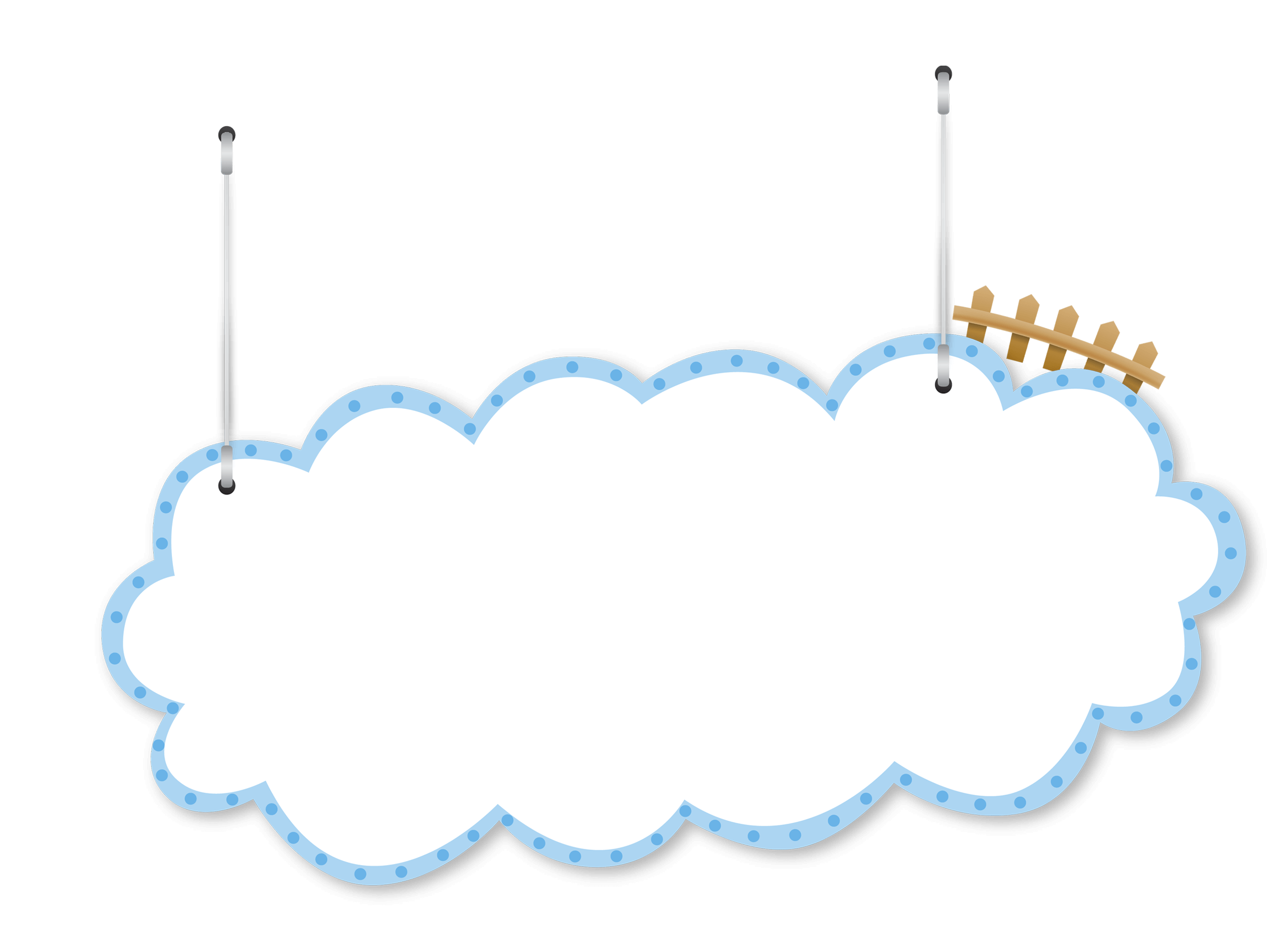 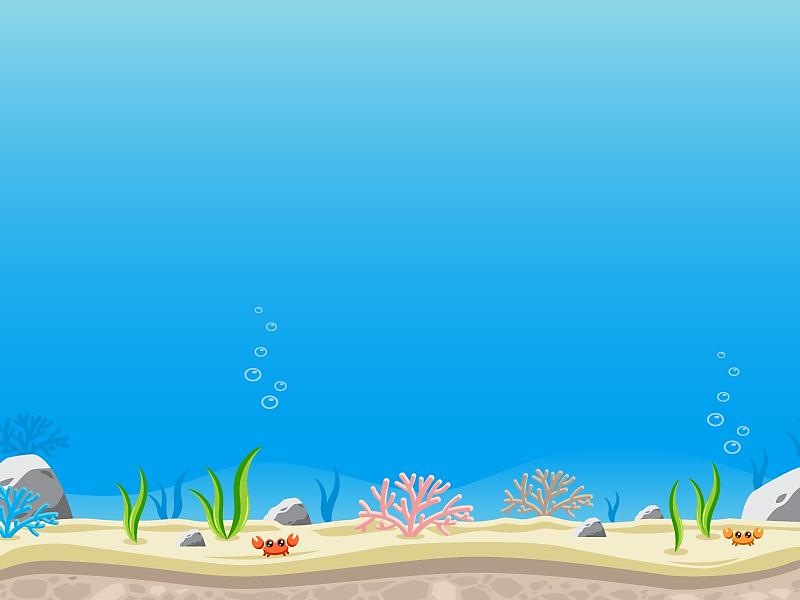 Nguồn nước không bao giờ bị ô nhiễm
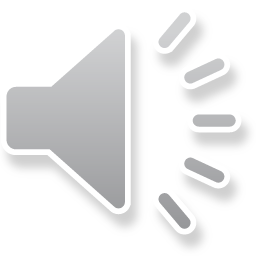 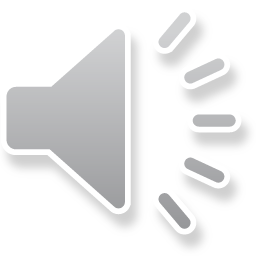 ĐÚNG
SAI
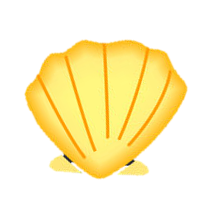 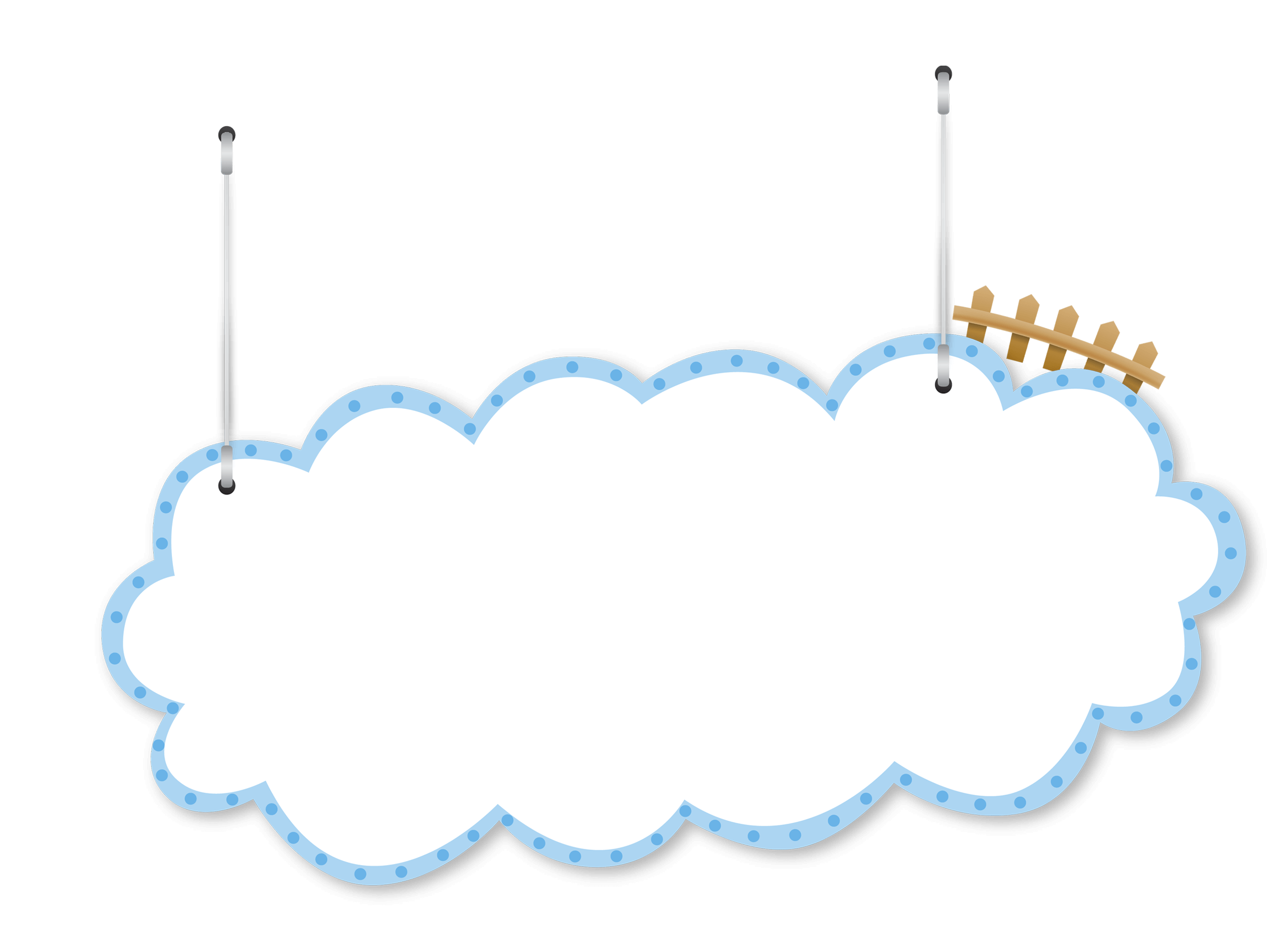 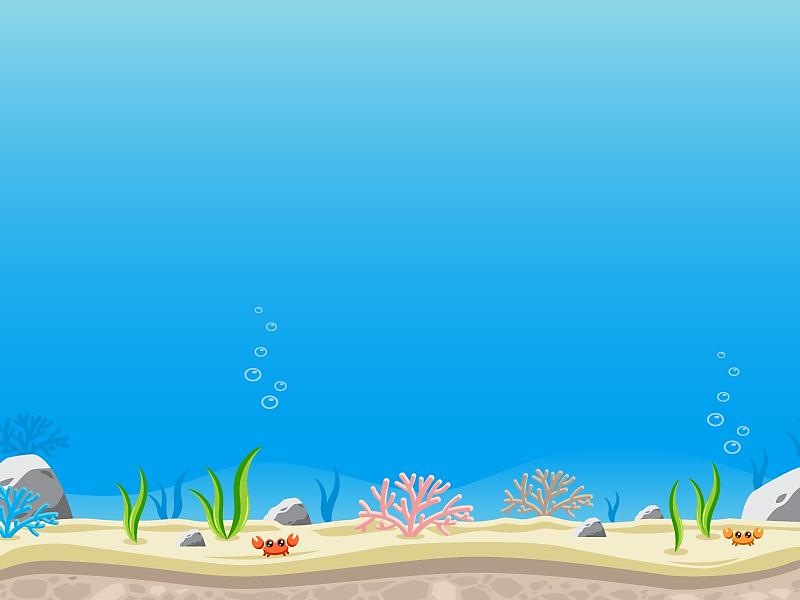 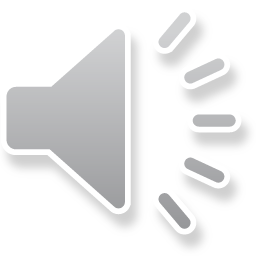 Nguồn nước bị ô nhiễm do nước thải chưa được xử lý thải trực tiếp ra ngoài
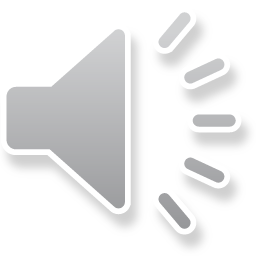 ĐÚNG
SAI
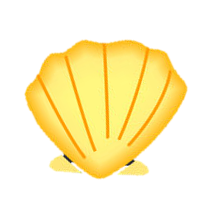 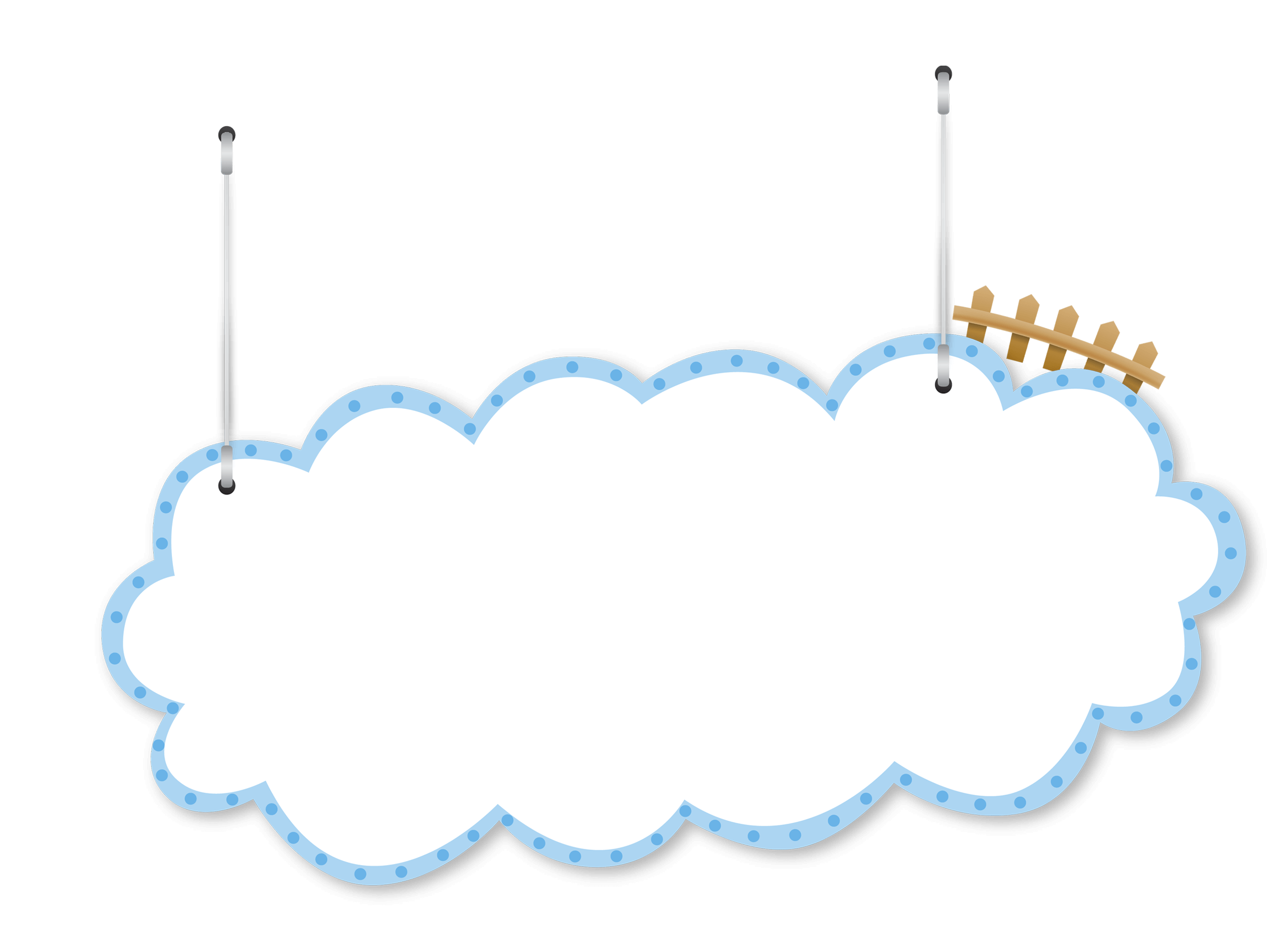 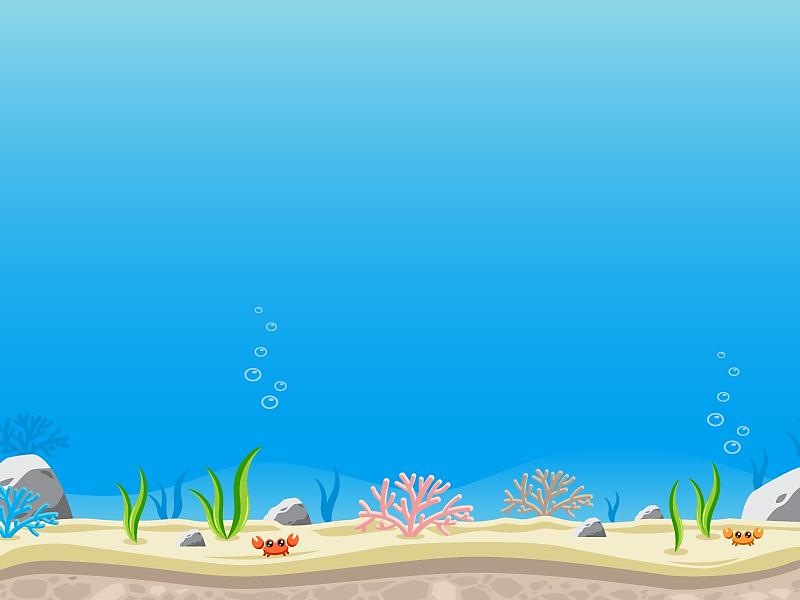 Nước sạch là nước có màu vàng đục , đen có váng nổi trên mặt nước....
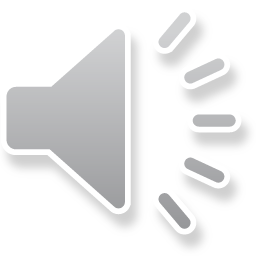 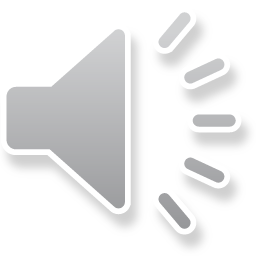 SAI
ĐÚNG
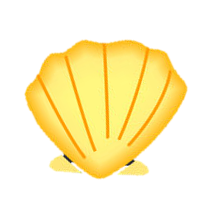 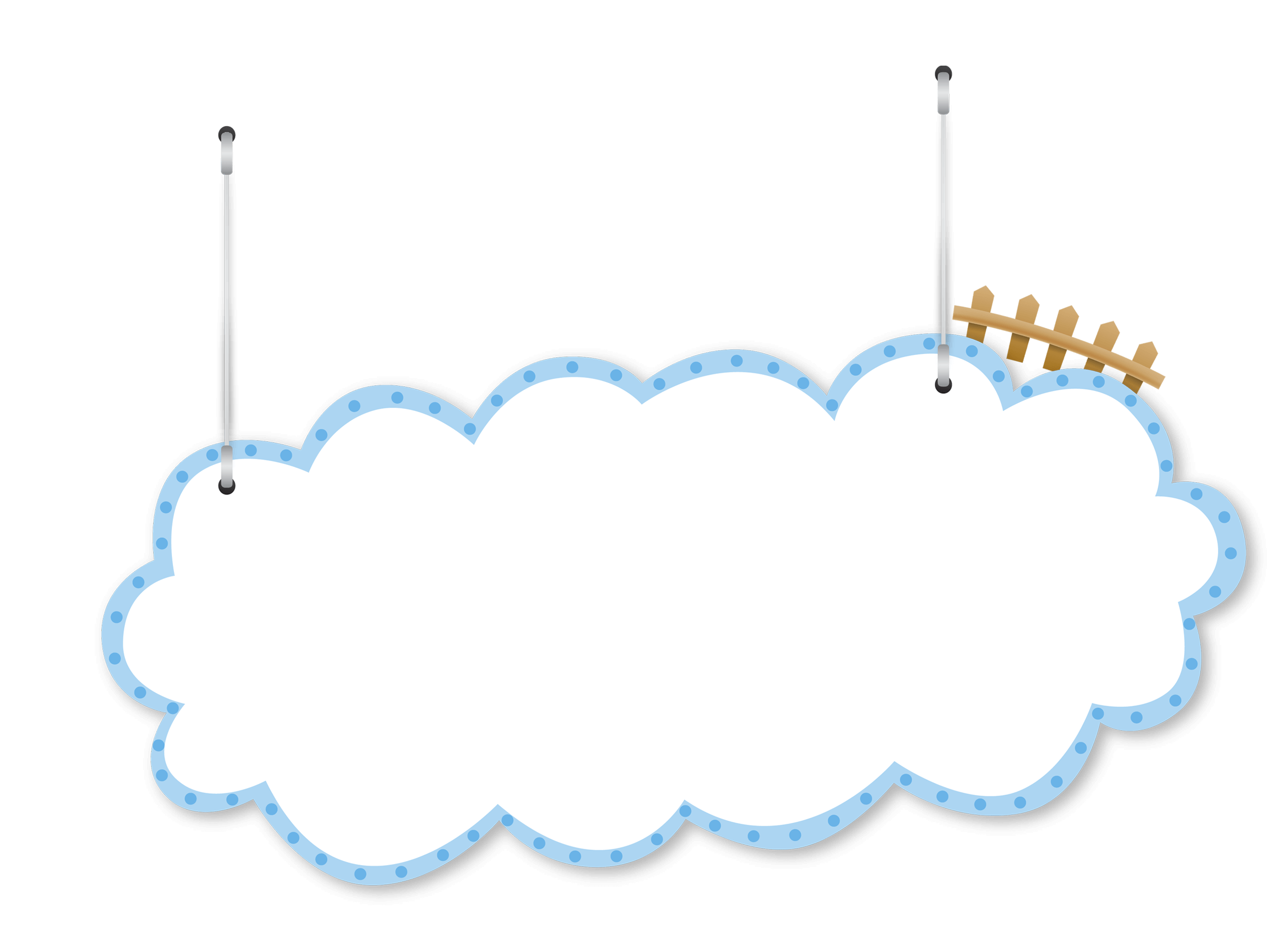 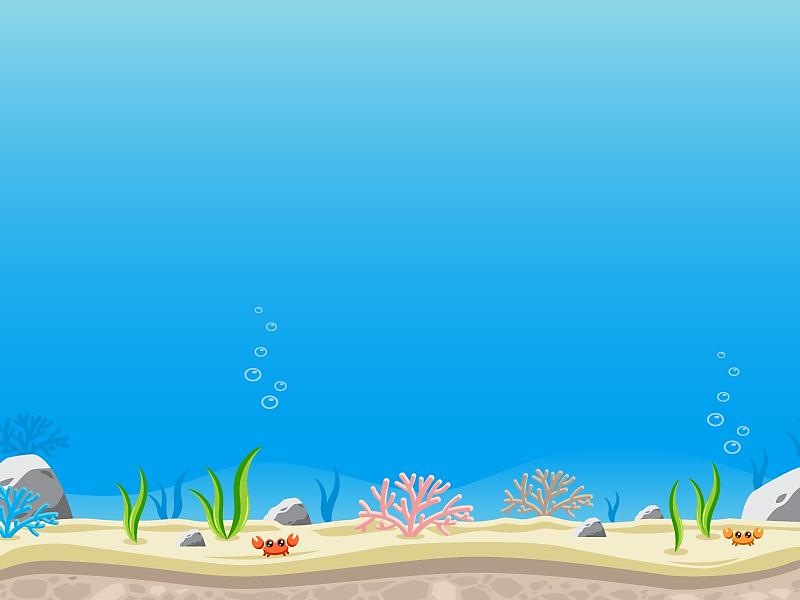 Nước không có vai trò quan trọng đối với chúng ta
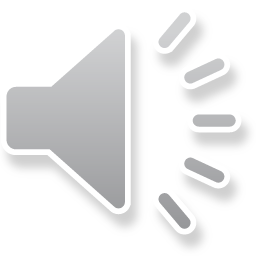 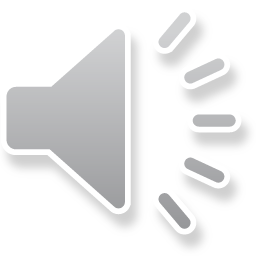 SAI
ĐÚNG
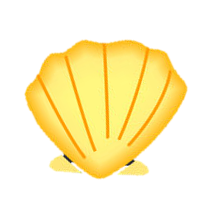 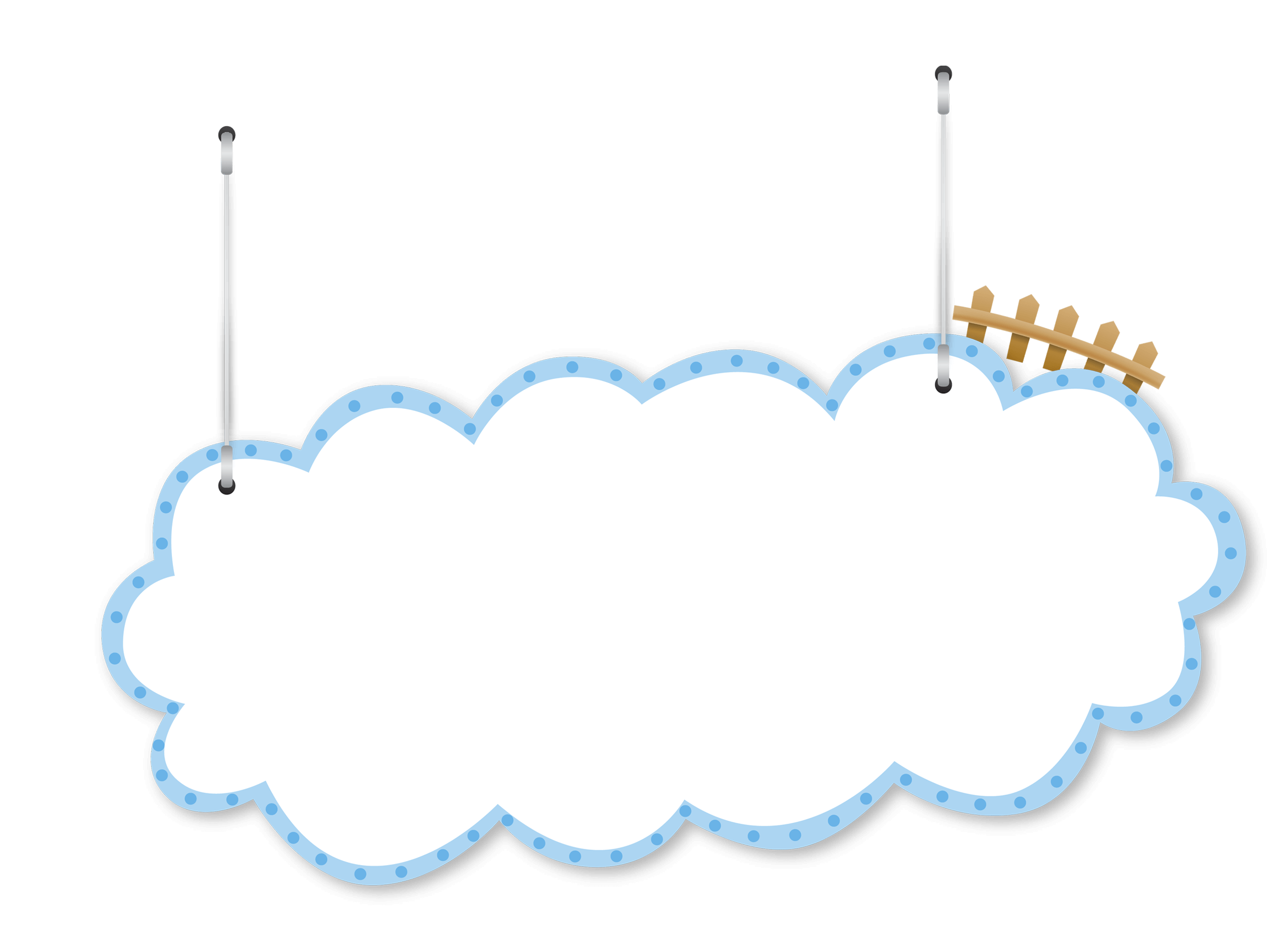 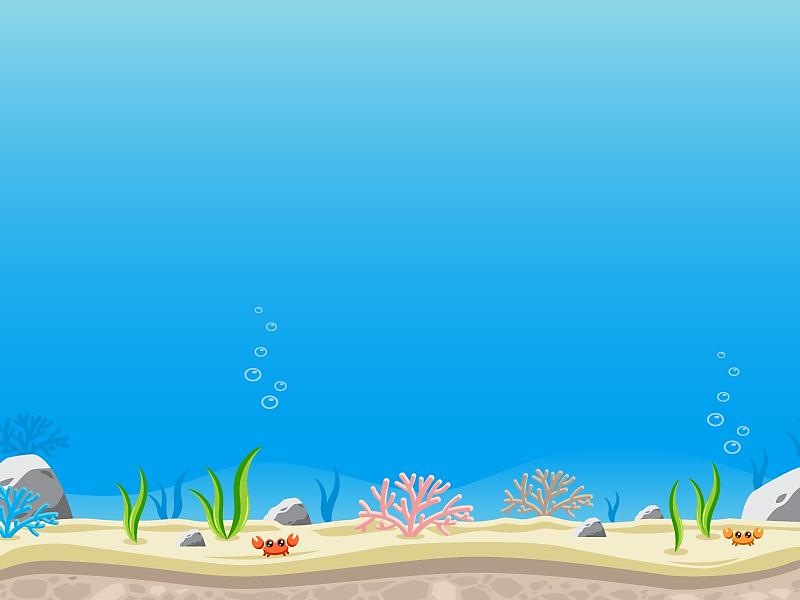 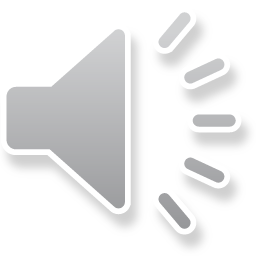 Bảo vệ nguồn nước là bảo vệ chính mình
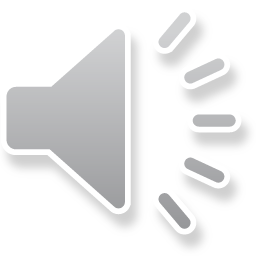 ĐÚNG
SAI
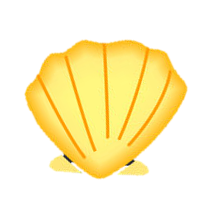 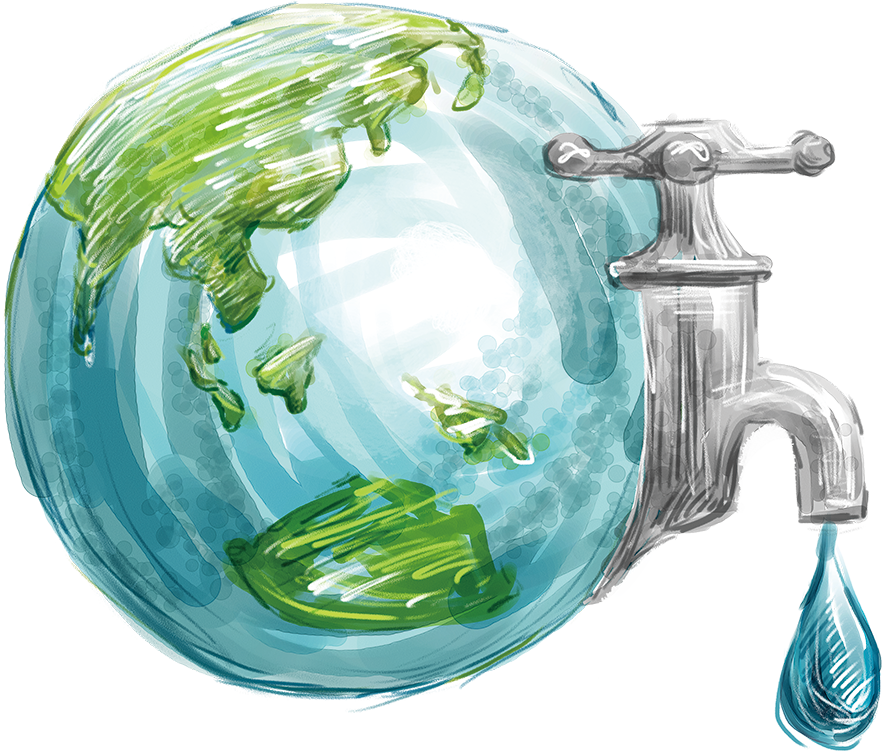 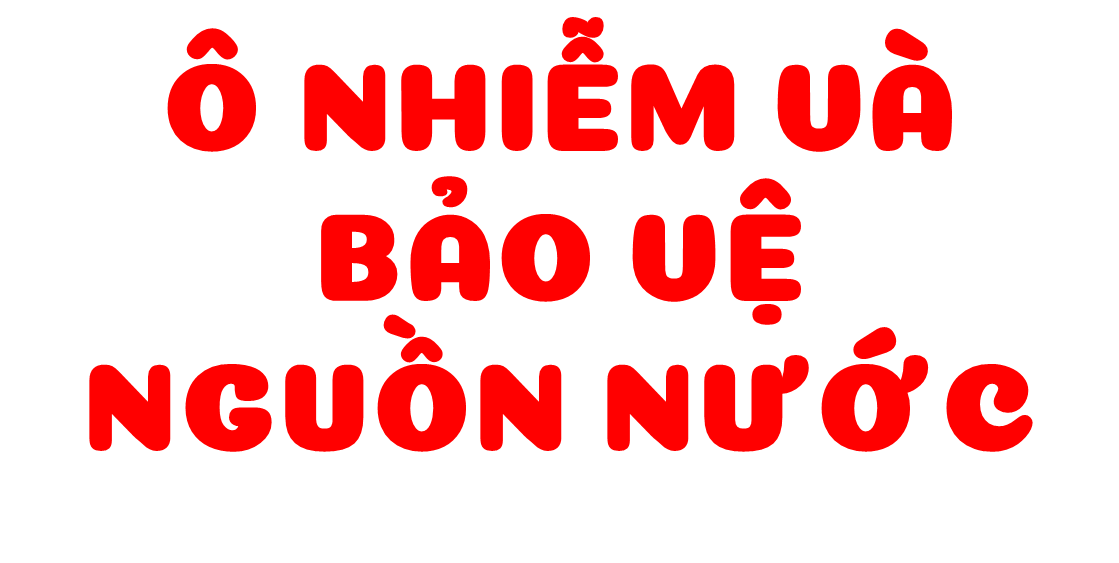 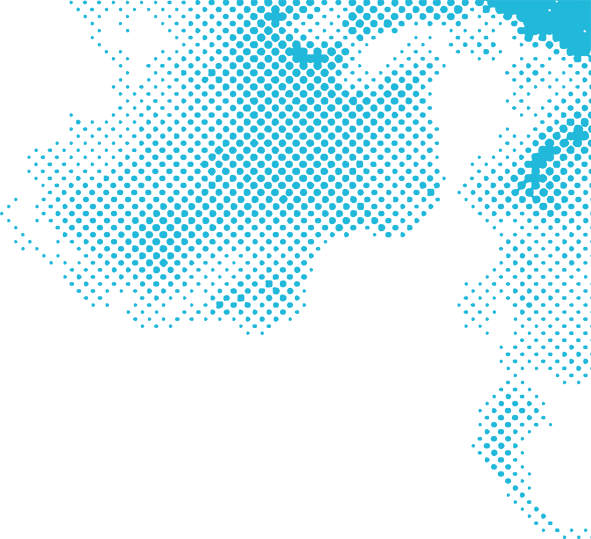 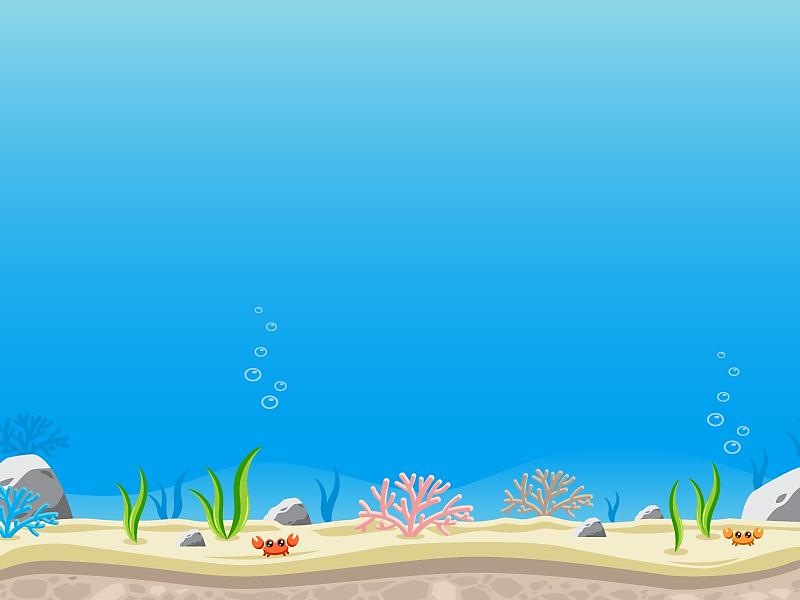 CẢM ƠN THẦY CÔ VÀ CÁC EM ĐÃ CHÚ Ý LẮNG NGHE